The Boring Security Talk
[Speaker Notes: Welcome everyone, [I hope you are all having a wonderful day and that you have enjoyed a great lunch. Let’s shake off the post lunch sleepiness, and jump into a discussion about security.

Today I am going to talk to you about some things that are not the most exciting parts of information security. Things like protecting our CI/CD pipelines, considerations when we send email, how we manage DNS and finally a discussion on packages and docker.]]
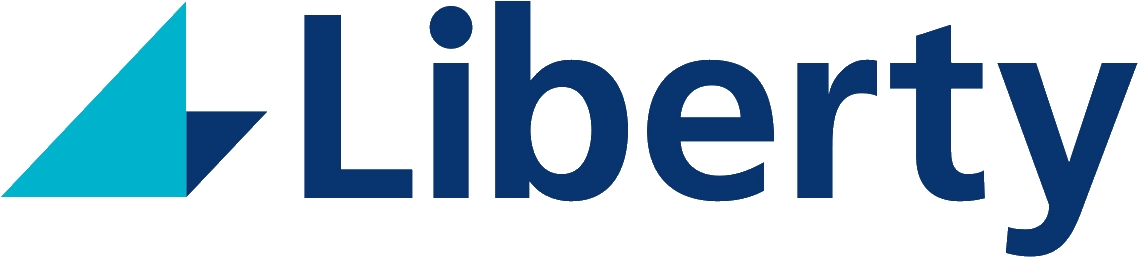 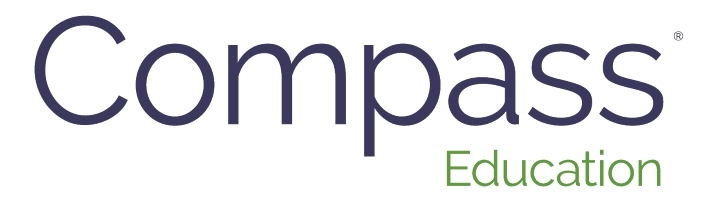 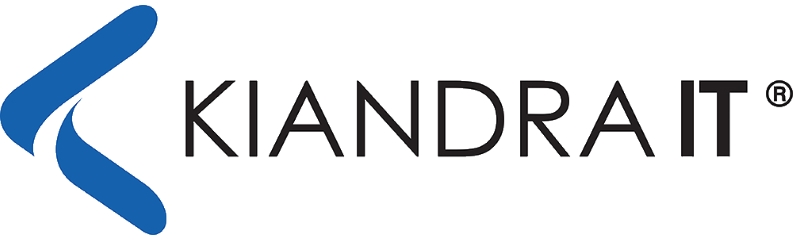 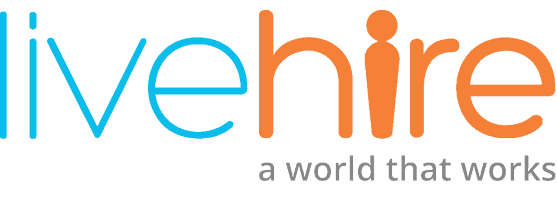 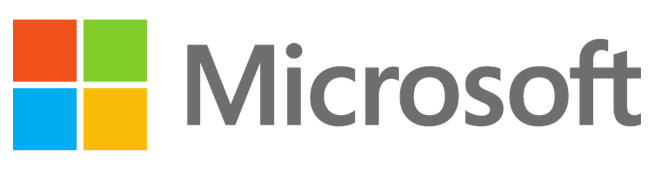 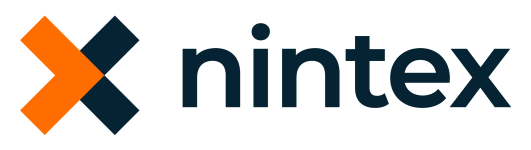 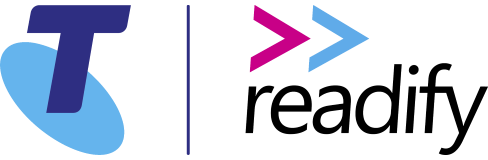 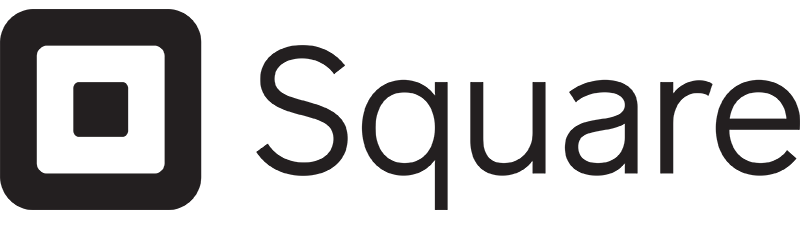 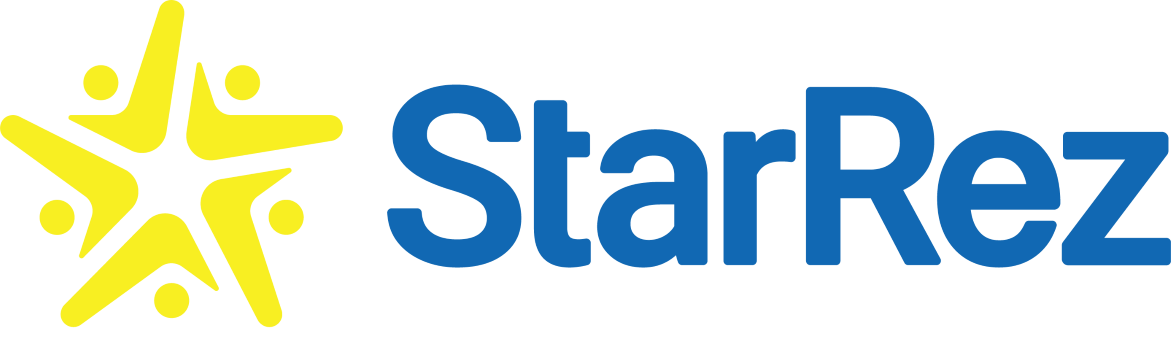 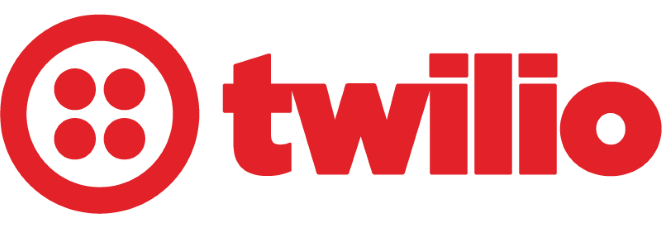 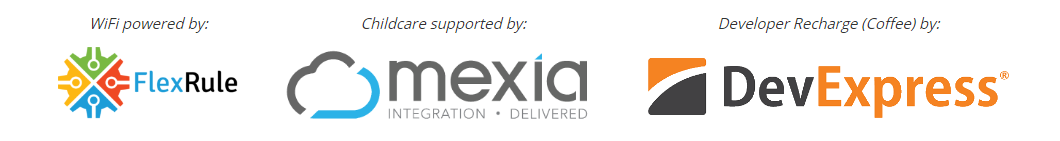 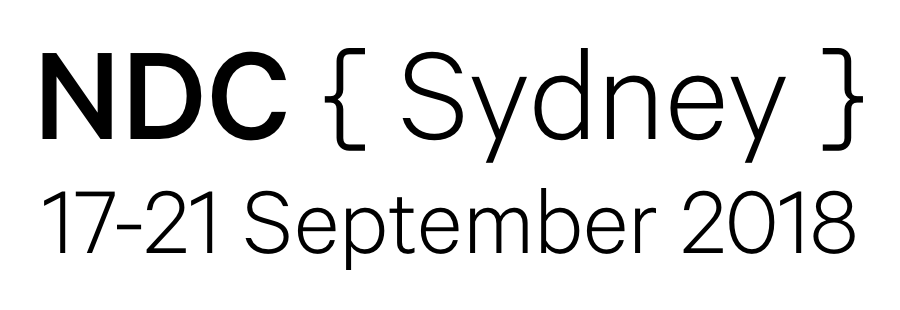 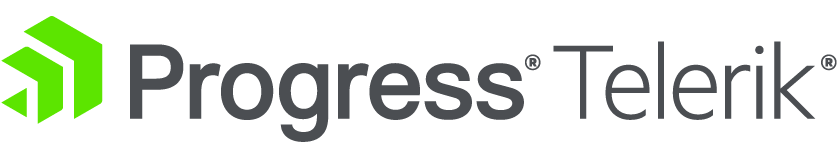 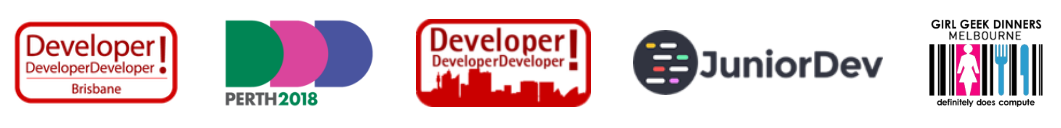 [Speaker Notes: [Before we do, I want to quickly thank the sponsors and organisers of DDD Melbourne.

Without the support of the sponsors, and the efforts of the organisers, we wouldn’t have an amazing event like DDD Melbourne.]]
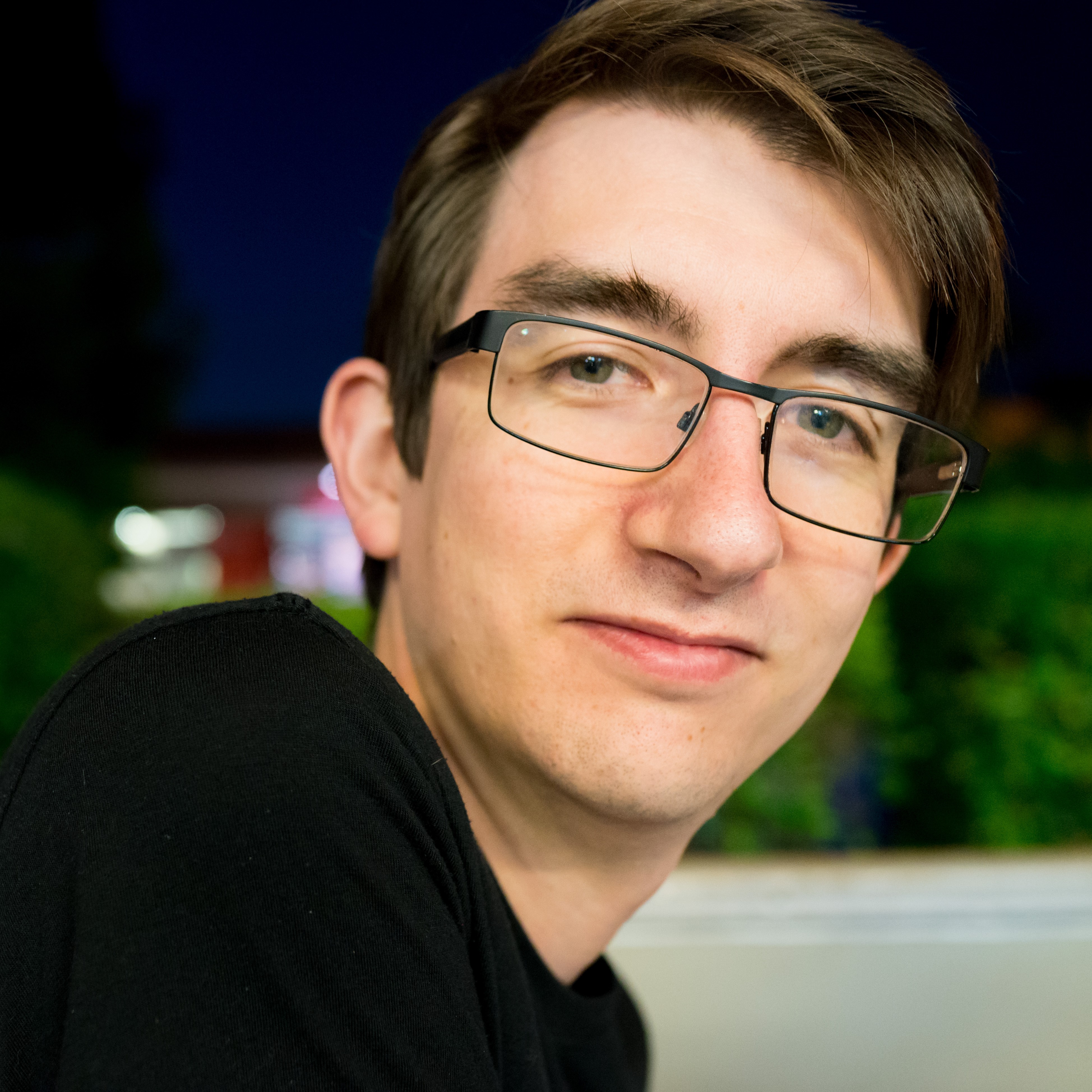 Hello!
I am Kieran Jacobsen
Head of Information Technology @ Readify
Microsoft MVP, Cloud and Datacenter Management

You can find me at:
@kjacobsen
Poshsecurity.com
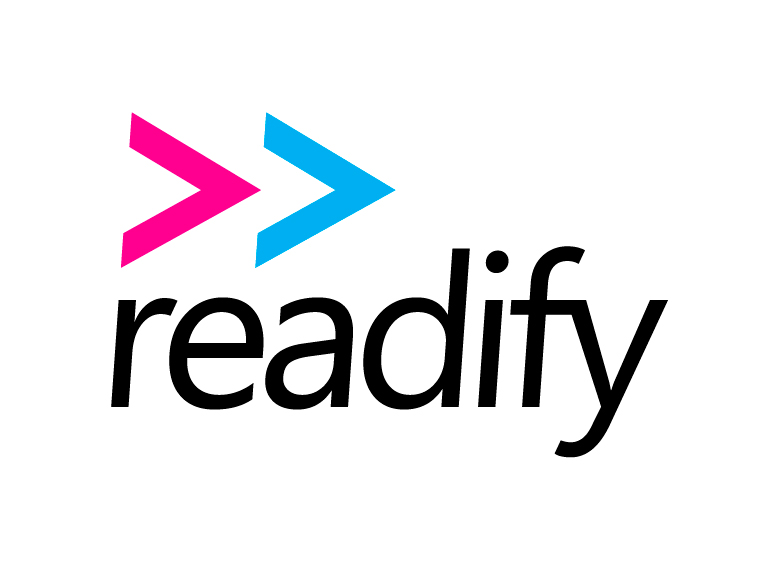 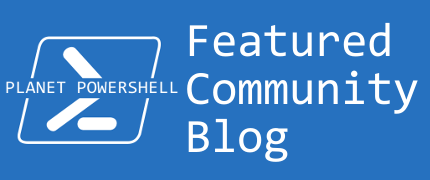 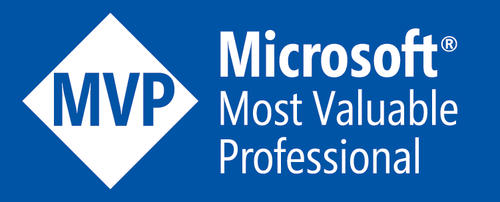 [Speaker Notes: My name is Kieran Jacobsen, I'm excited to be talking to you today. I work at Readify as the Head of Information Technology. I lead a team of amazing developers and engineers to support Readify in developing solutions for our customers. The teams work crosses every aspect of the IT landscape, from software development, to infrastructure and networking, to database management to security and automation. Quite a lot of what I will be talking to you today comes from my experience of working at Readify.

I love speaking and working with the community. Microsoft recently awarded me with an MVP for Cloud and Datacenter management for my work in the community. I speak at conferences around Australia and help organise the Melbourne Cloud and Datacenter Meetup. I’m also the founder of Planet PowerShell, an aggregator of community written PowerShell content. In my spare time I maintain several popular PowerShell modules.]
Why The Boring Security Talk?
[Speaker Notes: Now I am sure you are all wondering why I titled this talk the Boring Security Talk. Surely that is a pretty negative title for a talk? I know some conference organisers that were pretty worried I had such a negative view of my own submission. Some might think, why would to want to go to a talk that advertises itself as boring?
 
 
My view is that, as an IT community, we love to talk about what is new and exciting, we really don’t want to talk about the boring and mundane. Do you want to hear about maintaining legacy Cobol applications or do you want to hear at blockchain?
Here is the thing, for most of the people in the room, the legacy apps are more important. This isn’t a dig particularly at developers or information security professionals, it is human nature. We what is new, we want the new iPhone, TV, laptop or car.
At the start of the year, we lost our minds when the Meltdown and Spectre vulnerabilities were announced. As an industry we were whipped up into a panic that these attacks might cause all of our applications to be exploited. Security companies created a plethora of guides, documents and posts. Thousands of IT professionals spent huge amounts of overtime, and yet, we have seen a limited number of attacks. I lost track of how many panicked developers and customers I spoke to.
Then in May, the industries response to the Page Up breach perplexed me a little. Page Up’s breach was a significant turning point for disclosures in Australia and globally. I was personally involved in Readify’s response to the breach and received a surprisingly large number of notifications. During the early days of the response, Page Up reported that the breach was caused by malware. Until recently they actually linked to the Virus Total results for the file. The file, a word document with macros.]
CI/CD
Pushing code around and around and around and around and …
[Speaker Notes: Have you ever thought about the security of your CI/CD systems? We heavily rely on these systems for the smooth running of our organisations, what would happen if an hacker gained access to them? What if a hacker owned your TeamCity, Jenkins, TFS or Octopus Servers? What about Chef or Puppet servers? Scary stuff.

What are some of the common issues I see?]
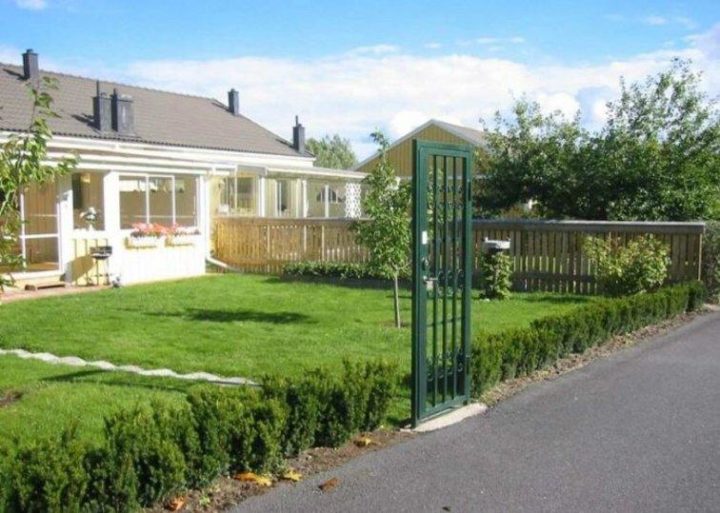 Publicly Exposed
Internet accessible
Limited or no firewall rules
[Speaker Notes: Internet exposure is a major issue, particularly in smaller organisations and start-ups operating in the cloud. There are just far to many Internet accessible CI/CD systems, with limited or no firewalls or access control.  I am not talking about SaaS offerings like Azure DevOps, I am talking about TeamCity and Jenkins running in the cloud or on premises, where anyone on the Internet can connect to their management interfaces, and in some cases, their management API services as well.

Why is this such an issue? Well, let’s consider WannaCry. How did it get into enterprise networks? Via unpatched, poorly secured, Internet accessible Windows Servers. Once it was on those, it would spread over the rest of the network. Doing one of three things would have protected most organisations: patching, blocking TCP port 445 inbound, or disabling SMB 1. Yet they did nothing.]
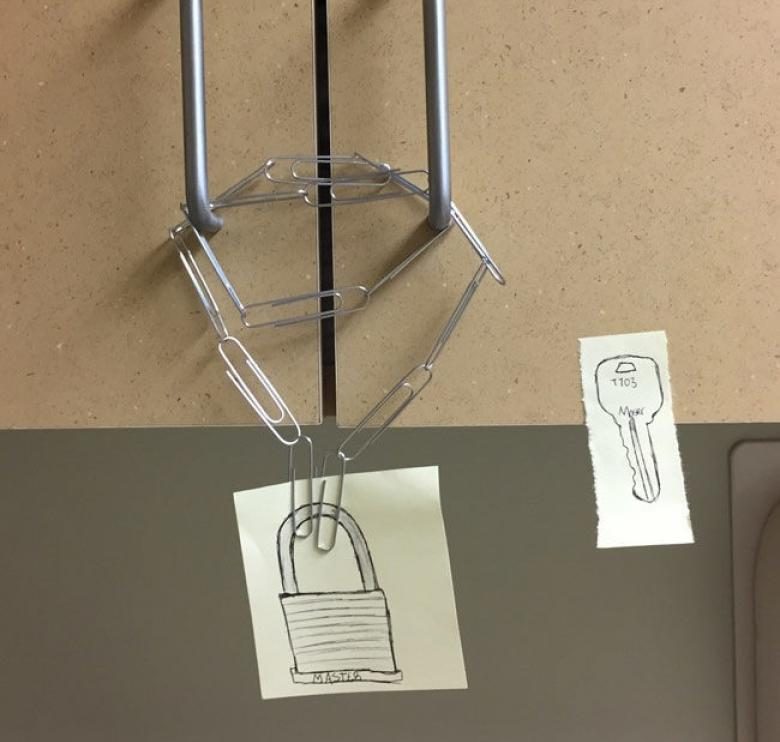 Weak Authentication
No SSL/TLS
Shared accounts
Stale accounts
No MFA
[Speaker Notes: I am still seeing CI/CD without HTTPS. By now, if you have been listening to Troy Hunt and Scott Helme, you should know why the use of HTTPS is critical.

The use of shared accounts, or generic accounts is another common issue. Not only is it probably a licence violation, it completely destroys your audit train. Congratulations, you have no idea who pushed code to production!

I regularly see CI/CD systems that still have accounts for developers who have left the company. Disgruntled former employees is a real risk to corporate networks.

The final authentication related issue I see is the lack of multi-factor authentication. MFA reduces the risks of credential attacks, and is particularly important for Internet exposed systems.]
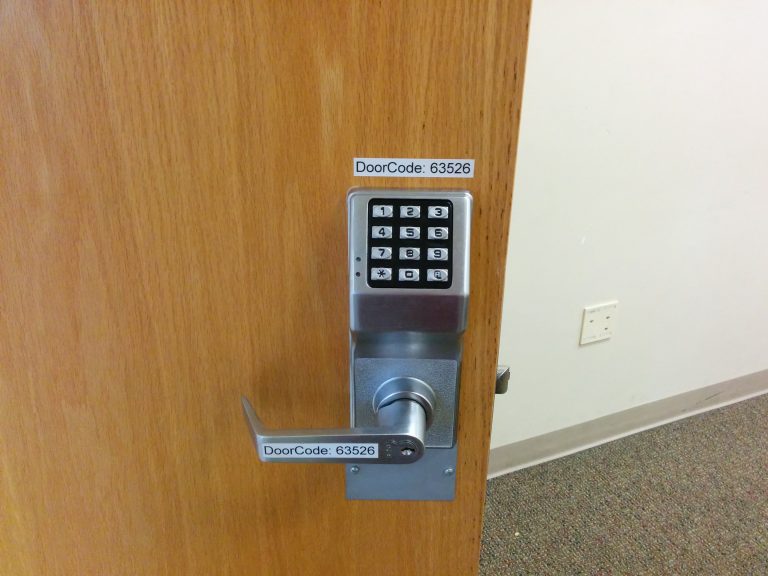 Significant Privileges
Operating System privileges
Cloud privileges
[Speaker Notes: It is common to see heavily locked down enterprise networks, where developers don’t have administrator rights on production servers, and in some cases, don’t have local admin on their own workstations. Security is so happy that everything is locked down. Yet, that often isn’t true. The developers have administrator rights within the CI/CD system. The CI/CD system has local system or maybe local admin rights to the production servers. 

See the problem yet? In this case, the developers ACTUALLY DO HAVE ADMIN rights to the production servers. The security model has been subverted.

I also see cloud access accounts and keys with far to wide ranging permissions assigned. It unfortunately still common to see AWS keys with access to far too many resources and actions..]
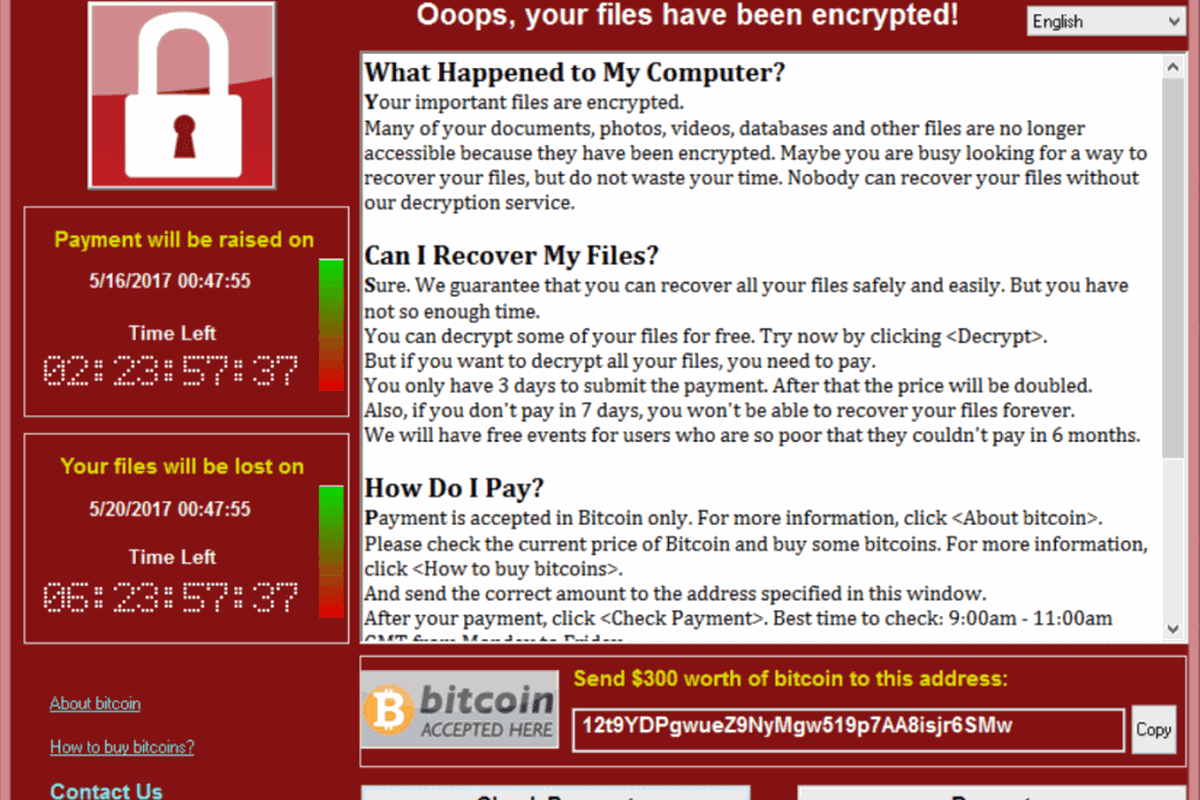 Patching
Operating System
CI/CD Tools
Dependencies (Git)
[Speaker Notes: It is 2018, patch, patch, patch.

Unfortunately CI/CD systems are often left out of the patching cycles and even if operating system patches are automatically being installed, no thought is given to the CI/CD tools and systems or any dependencies like git or compiler tools.

Jenkins in particularly has had quite a few security patches this year. For those running Jenkins, can you be sure all of your instances are up to date?]
Attacks Happen
“Hackers exploit Jenkins servers, make $3 million by mining Monero”, CSO Online, 2018-02-20.
[Speaker Notes: So what attacks have we seen against CI/CD servers?

In February this year, hackers exploited a vulnerability in Jenkins servers to make over 3 million dollars by mining Monero. Attackers exploited a vulnerability in Jenkins to install mining software. They were successful for two reasons, the first, there are so many Jenkins servers exposed to the Internet, and secondly, they usually have quite a lot of computing power.

I really don’t understand how no one noticed their builds were taking longer.

So let’s start thinking about how we can secure our CI/CD.]
Restricting Access
Does it need Internet access?
Can we lock down by source IP address?
Can we lock down to specific destination port numbers?
[Speaker Notes: Do you really need your CI/CD systems to be accessible from the Internet? If all of your development and production systems reside within your corporate network, then your CI/CD probably doesn’t need to be Internet accessible.

If it does need to be accessible, can you restrict access to a set of trusted IP addresses? Perhaps a set of IP addresses you know legitimate connections will come from? Perhaps your office IP addresses?

If you can’t do that, then look at restricting what destination ports we can connect to. For instance, if the management interface is on HTTPS, and we use RDP or SSH to manage the server, then we really don’t need to make any other services Internet accessible.

Taking these steps will reduce the surface area of attack. This is all basic network security 101, but it is surprising how often this is missed.]
Using SSO and MFA
Enable and enforce HTTPS
Enable SSO – Each user has an account
MFA should be enabled for Internet exposed systems
[Speaker Notes: Any management over HTTP should be switched to HTTPS. You can get certificates very easily, there is no excuse for not using HTTPS, even within corporate networks. Authentication and privileged access should never occur over plaintext protocols.

Every user should have their own account. My preference is that these accounts be connected via Single Sign-on, using Azure AD, Active Directory, Google Apps or some other identity provider. This enables better user account management, auditing and provisioning and deprovisioning. When a user leaves your company, their central access is disabled and automatically their CI/CD system access.

If you are exposing your CI/CD system to the Internet, then you must use multi-factor authentication. The Australian Cyber Security Centre, or ACSC, lists MFA as one of its essential 8 security mitigations.

I have one other comment. If an application, no matter what function it provides, doesn’t support SSO or MFA in 2018 or the vendor wants to charge you more for the right, find a new vendor. It isn’t worth playing around with insecure systems.]
Least Privilege
Ensure CI/CD agents and processes run with least privilege as possible
Restrict who has admin access to CI/CD
Audit privileges regularly
[Speaker Notes: Least privilege is a common information security theme, and has its roots in need-to-know security principles. The restriction of admin privileges is included in ACSC’s essential 8 mitigations.

Your CI/CD agents and service accounts should use the least privileges as possible. Avoid using local system in Windows and root on Linux. If you are running within a Active Directory domain, do not use a domain admin account for CI/CD. Restrict your AWS keys to only the resources and actions you need to perform, and assign access to Azure at a resource or resource group level, not at a subscription level.

Restrict who has administrative access to your CI/CD. If a junior developer only needs to see the status of builds or deployments, then they should only have the privileges to do just that.

Finally review everything on a regular basis.]
Patching
Ensure servers are in regular patching process
Plan for CI/CD patching and dependency tool patching
[Speaker Notes: Finally, make sure you are patching your CI/CD servers and develop a plan for regularly patching your CI/CD applications and tools. I recommend that you subscribe for patch notifications from your system vendors and also for tools like Git.

Patching is listed twice in the ACSC essential 8 mitigation strategies. It is so important, they list patching applications and operating systems separately.]
PR Validation
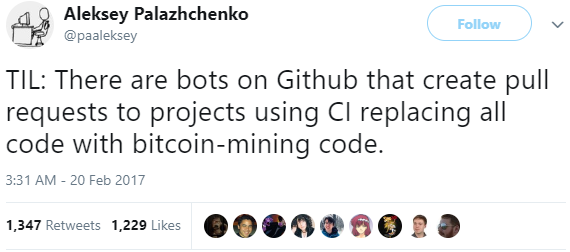 [Speaker Notes: Before I finish talking about CI/CD, I quickly wanted to talk about an interesting story I saw from February last year.

It appears there were bots that would search for projects that used CI for PR validation. They would then create a PR that replaced the code of the project with bitcoin mining code. Your CI would then automatically run this code as part of the validation, and start mining coins for them.

GitHub put controls in place to prevent this from occurring, but I want you to think about if you could detect this type of attack. Would you have picked it up quickly, or received bill shock.]
DNS
The Internet street directory.
[Speaker Notes: DNS is one of those critical systems that never gets the attention it deserves. Every organization relies on DNS, it is critical for the smooth operation of your business, and yet, it's rarely considered as important as printing and email.]
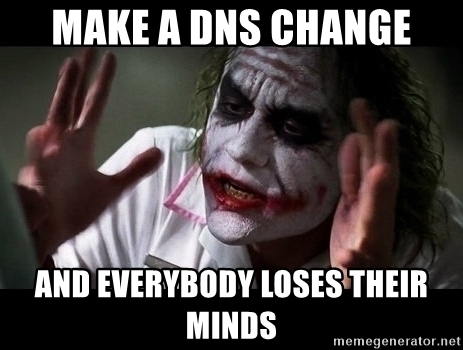 Change Control
Who made a change?
When did they make the change?
Why did they do it?
What was it pointing to?
[Speaker Notes: You should be able to explain each entry within your DNS Zones. Knowing who created or modified an entry, when the change was made and why are extremely important when responding to outages and incidents. In my experience, most organizations are unable to answer these questions for even half of the entries in their DNS zones.

Those of you who have a change management process are feeling a little smug right now. You have change request forms, the forms will tell us everything we need to know. I've 2 questions for you. Do you effectively capture all this information? And, how long would it take you to find the change request for an entry I randomly pointed to? 5 minutes? 30 minutes? A Day?]
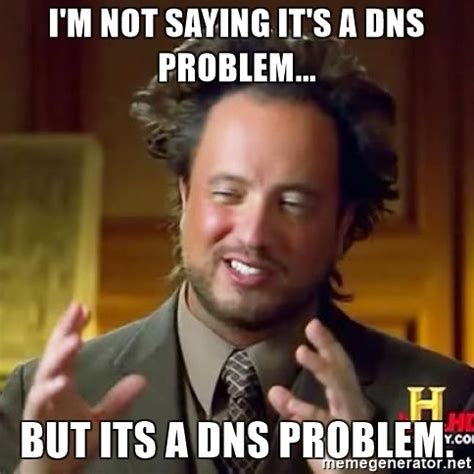 Speed
How long does it take to make a change?
Manual changes
[Speaker Notes: In the past, DNS changes happened infrequently. A system engineer or network engineer would perform DNS changes as part of a once or twice a year application upgrade cycle. Records would often remain unchanged for years at a time.

Things are changing. We want faster application release cycles, we want daily releases, we want DevOps, yet most teams haven’t changed how they approach DNS. Changes are still being performed manually by someone in the operations team.]
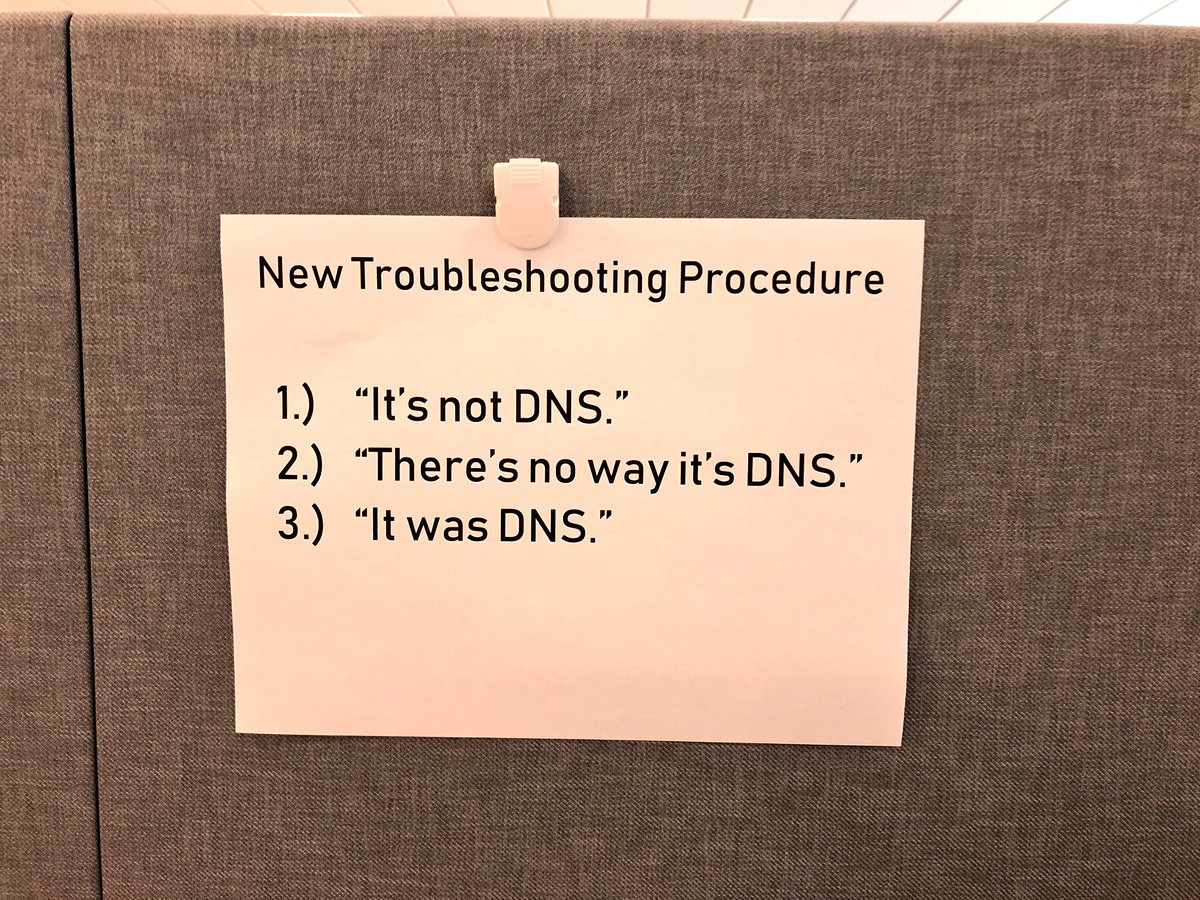 Visibility
Do those impacted have visibility into changes?
[Speaker Notes: If I had a dollar for every outage that was caused by DNS, [I would be a rich man!] <I would be as rich as Troy Hunt!>

I am sure we have all had the argument about DNS. We have these arguments because DNS changes often occur without everyone impacted being clearly informed. Change Management should do this, yet from experience, it often does more to hide changes to DNS.]
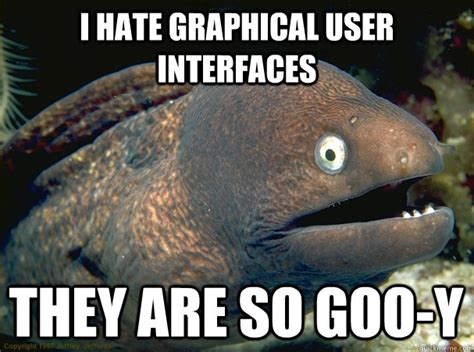 Bad GUIs
No standardization across vendors
Confusing terminology
[Speaker Notes: Many organizations have outsourced the hosting of their external DNS. This has improved availability and uptime, but created its own problems. Often the mechanism used to configure these providers is a web interface. Sure, these providers have APIs and other management methods, but in the end, when left alone, organizations will naturally drift to a GUI.

I don’t have an issue with GUIs, my issue is that GUIs can often cause more human related failures. Typos or mistakes cut, and pasting can result in outages to your environment.

Another problem with some of these providers is ensuring secure access. Some providers only offer a single administrator account, or charge extra to support multiple accounts. I haven’t seen any support SSO. How do you secure your DNS while ensuring a large operations team has access to make changes?]
Attacks Happen
“Microsoft Resnet - DNS Configuration Web Vulnerability”, Vulnerability Lab, 2017-08-16
“DNS Squatting with Azure App Services”, Posh Security, 2017-08-27
[Speaker Notes: I am sure we all remember the outages caused by the DYN DDOS attack in 2016. That attack managed to disrupt Twitter, GitHub, Netflix, PayPal and thousands of other websites, today I want to quickly talk about an incident from August last year that didn’t receive as much press as I believe it should have.

A researcher for Vulnerability Lab discovered that a subdomain of Microsoft.com, resnet.microsoft.com had been created as a CNAME entry pointing an azure app service running at resnetportal-prod.azurewebsites.net. The only problem, the app service had been deleted. All an attacker would need to do is create a new app service with the address of resnetportal-prod.azurewebsites.net, and they would be able to take over the resnet.microsoft.com sub domain.

Can you imagine the effectiveness of a phishing attack using a page hosted on a Microsoft subdomain?

So, what tools and processes can we use to ensure we have streamlined DNS management?]
DNS Control
Open Source Software
Developed and maintained by Stack Overflow
Supports multiple registrars and DNS providers
Can preview changes before pushing them
https://stackexchange.github.io/dnscontrol/
[Speaker Notes: I want to start by introducing you to a tool that I have been using, DNS Control. DNSControl is open source, written in GO and maintained by the Stack Overflow team. It supports managing both domain registrars, that is, who we buy domains from, and DNS hosting providers, delivering us end-to-end DNS management.

We can preview changes before we push them to our providers. This preview will list every change that it will make, giving you confidence in what your about to do.

At Readify, we have been using DNSControl to manage our own domains for a bit over a year. Anyone in Readify can propose a DNS change, and our Platforms team can then review and approve those requests. This has empowered developers to propose changes, and removed my team as a bottle neck for new projects.

So how does DNS Control help us solve some of our DNS management problems?]
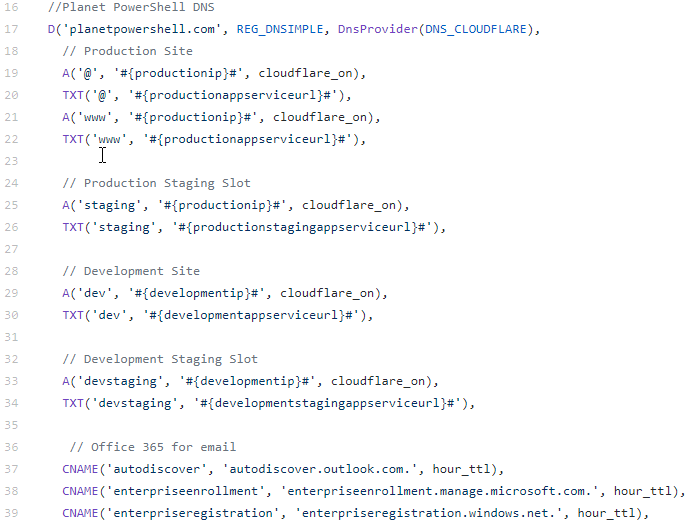 A Recognisable Format
JavaScript configuration file
Comments to help describe zone contents
[Speaker Notes: We need to write our DNS zone in a simple format that can be understood by everyone. The format should be easy enough for anyone to propose, review and understand changes. With DNSControl, a zone is defined using JavaScript. You don’t need to be a JavaScript expert to make changes, I have no idea how to write JavaScript and haven’t had any issues. The screenshot is a small piece of the Planet PowerShell zone, see how easily you can tell which records are A, TXT and CNAME entries. You can see the rest of this on GitHub.

Within the human readable format, we should be able to use comments to describe the contents of the zone. Comments allow us to answer the age-old question: “what’s this record for?”. We can also use comments to explain decisions within the zone.]
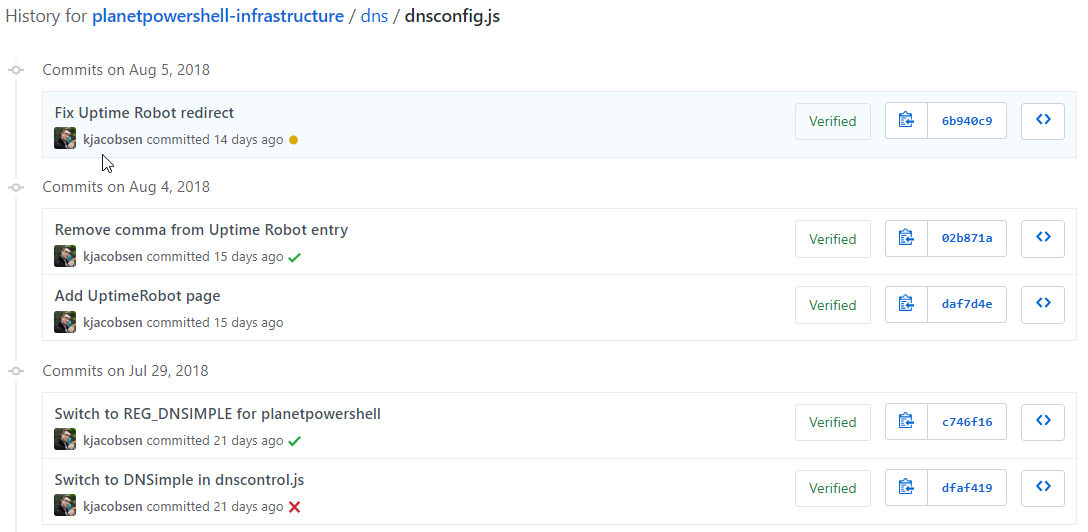 Version Control
Branches
Log
Blame
[Speaker Notes: Using a version control system is a core piece of this puzzle. Git provides us with history of all changes and who performed each change. Git encourages collaborative work; multiple people can make changes to a DNS zone without interfering with each other. Git branches are cheap and easy to merge, allowing for developers and engineers to make changes, verify them and them push them into production.

Git becomes our change tracking tool. With Git Log and Git Blame, we can easily determine what changes were made recently and by who.]
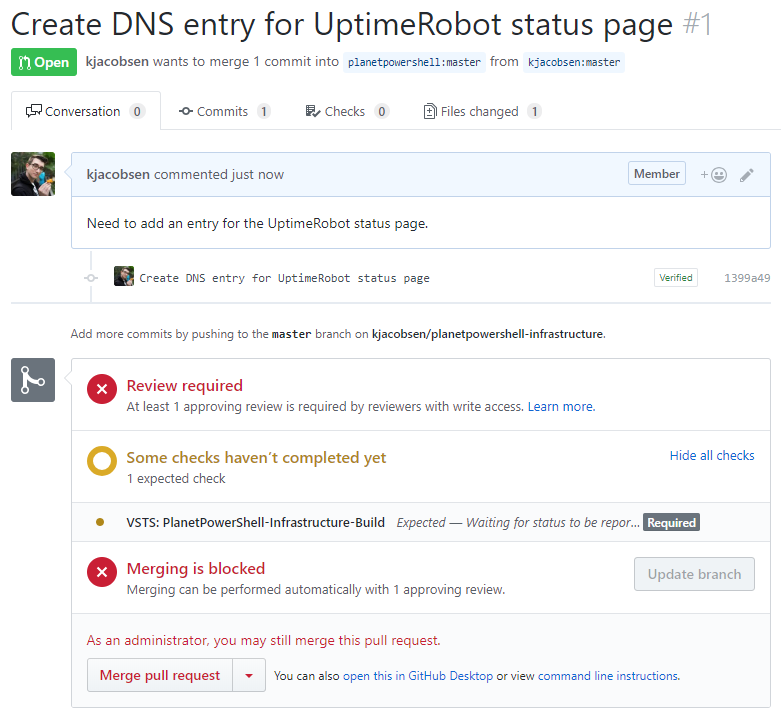 Pull Requests
Review changes
Include impacted teams
[Speaker Notes: Platforms like GitHub and Azure DevOps extend Git with Pull Requests. Pull requests are like change requests in ITIL, but they occur more quickly and more often, and don’t require a meeting to complete. Pull requests shine a light on changes in a way that ITIL was promised to organizations, but doesn't deliver.

We can include teams that might be impacted by a change into the PR process. This solves the visibility issues we often see with DNS changes. Making a change to the corporate web site’s DNS, let’s include the security team so they can review the change.]
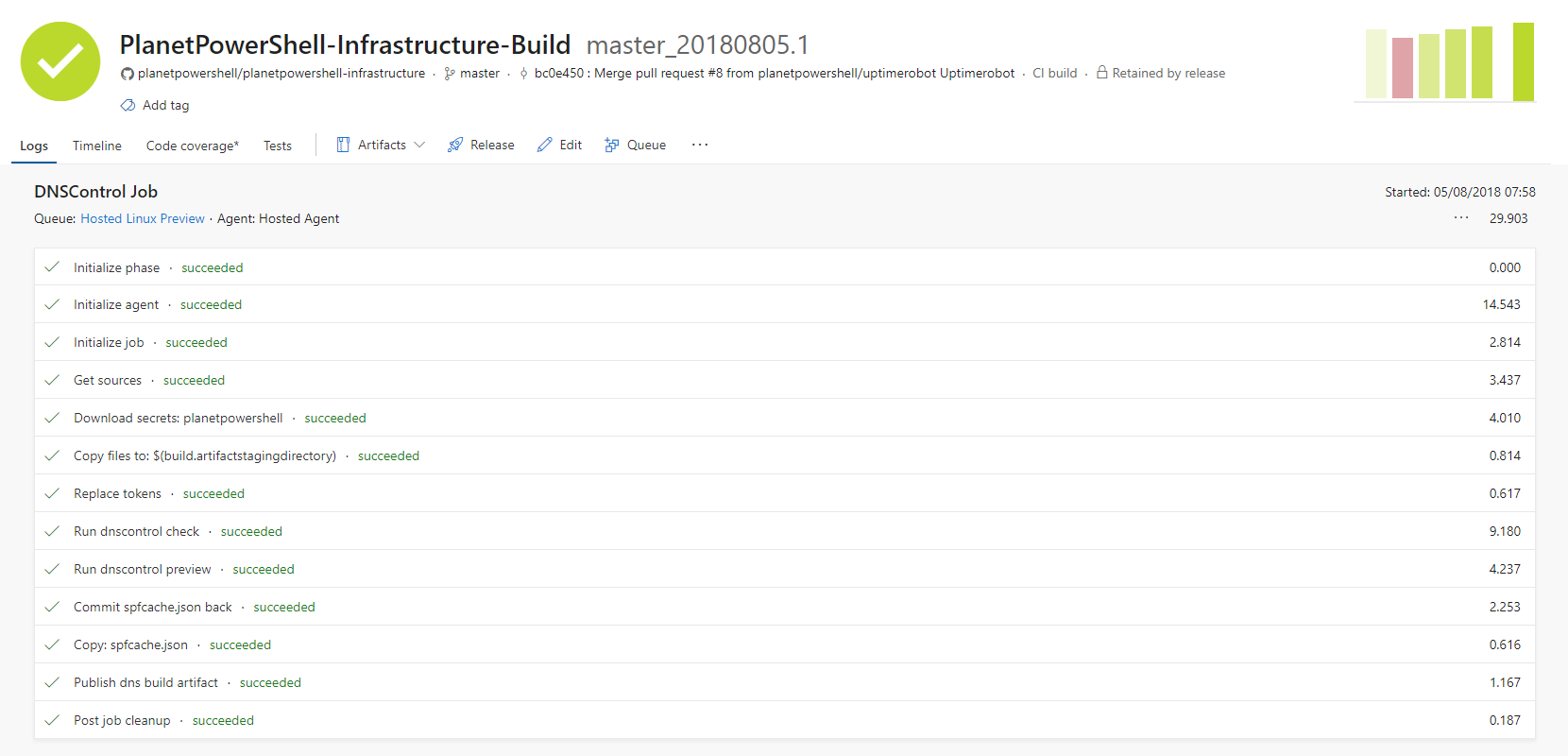 CI/CD
Humans don’t change DNS
CI = DNSControl Preview
CD = DNSControl Push
[Speaker Notes: Automation is the final puzzle piece. The value of automated CI and CD has been proven for applications, DNS is no different. Automating DNS changes removes the risks of humans making mistakes.

With DNSControl, our CI process can run for all pull requests. The DNSControl preview will validate the changes and tell us what changes it would make. This will help you have confidence in your changes and make them easier to approve.

Once merged into master, the CD process can then run DNSControl push to push the changes.

With a CI/CD process like this, DNS changes move from taking days to minutes.]
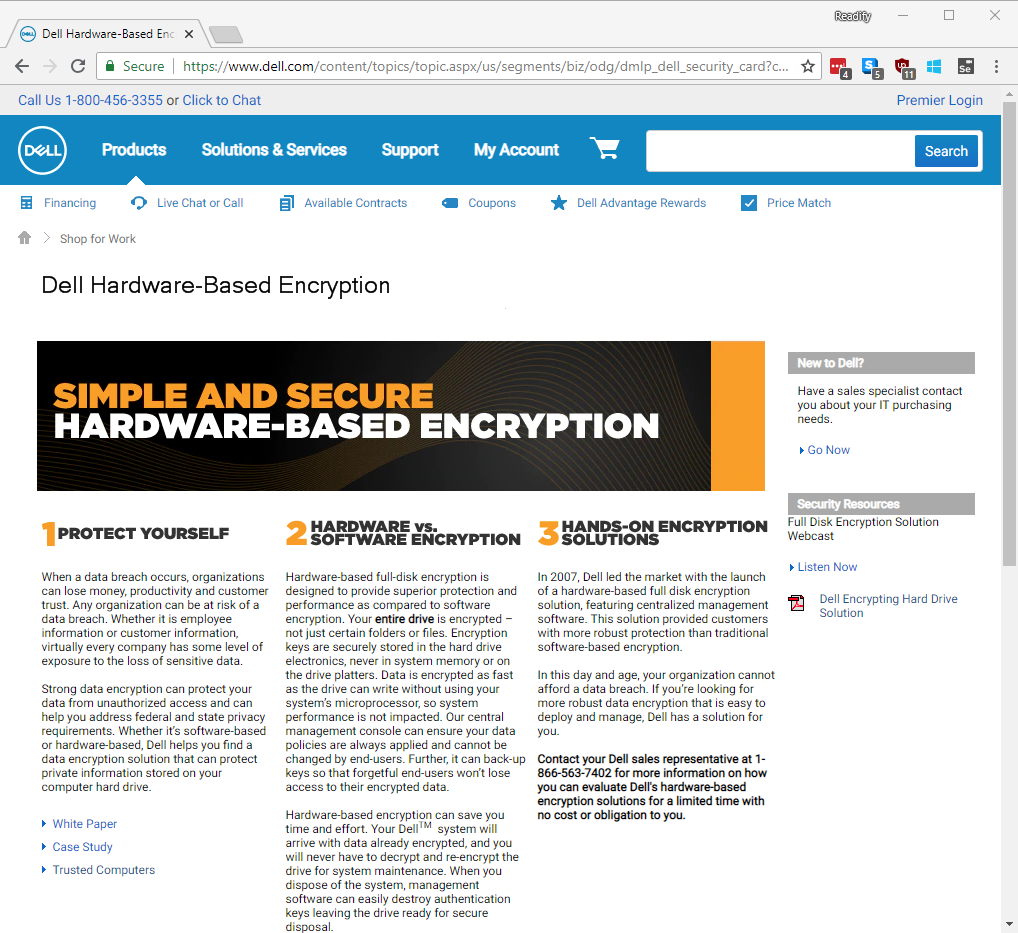 https://www.dell.com/content/topics/topic.aspx/us/segments/biz/odg/dmlp_dell_security_card
[Speaker Notes: Before I finish up on DNS, I want to talk about one more DNS incident, one that is currently still happening.

Here you can see a page on Dell’s website, it is talking about their hardware-based encryption. The page has links to white papers and case studies to encourage you to use their product. Let’s assume I am interested in the Trusted Computers guide that is in the bottom left corner.

Let’s hover over the link to see where it goes.]
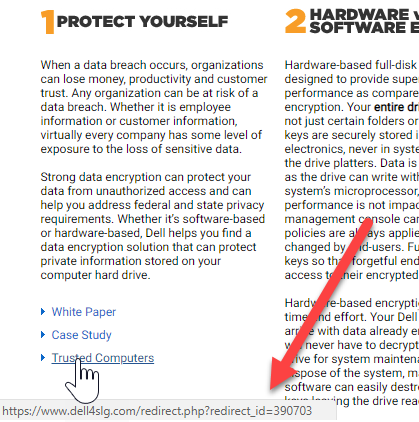 [Speaker Notes: That is a weird address. Dell4slg.com? What is that?

Dell4SLG stands for Dell for State and Local Government. It was a website marketing Dell products and services towards those groups, and quite a bit of content was at one point hosted there.

What happens when I click on this link?]
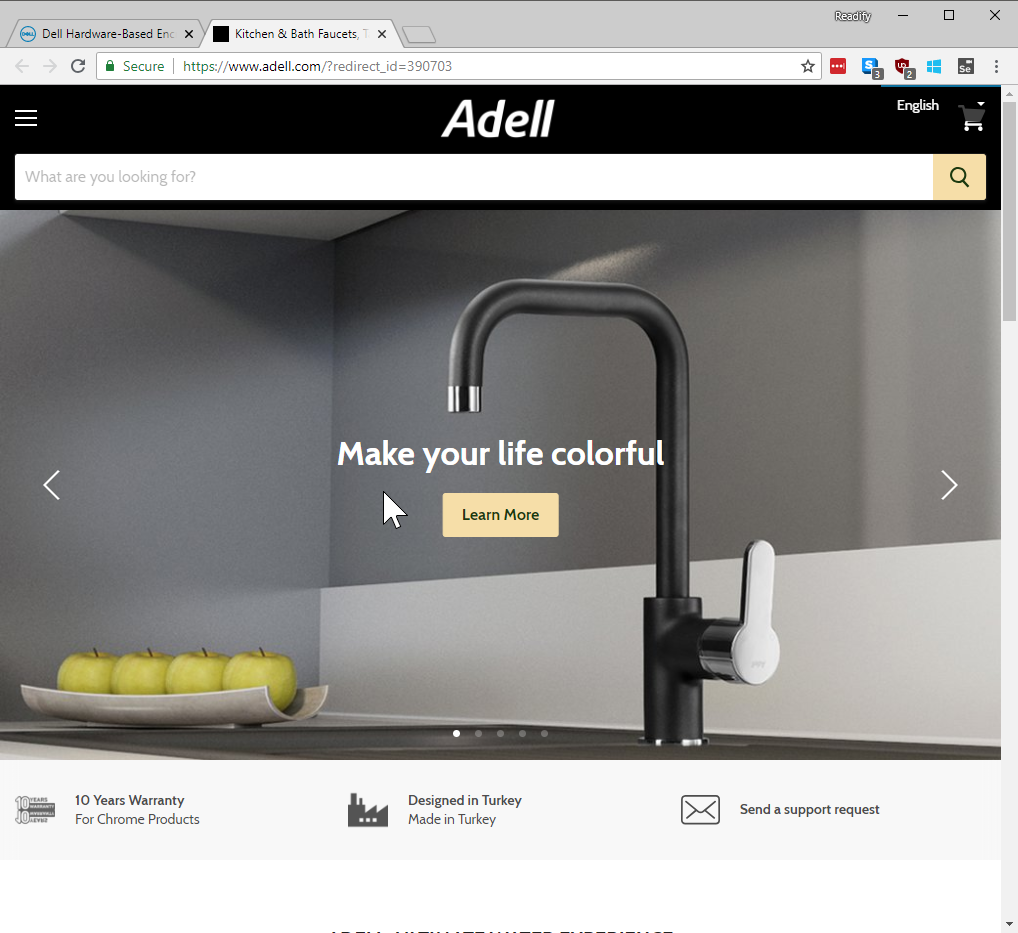 [Speaker Notes: Wait, that isn’t the Dell website, that is a plumbing supplies company in Turkey! It seems some Internet prankster has noticed the domain wasn’t renewed and has decided to play a little bit of a prank. They noticed the domain wasn’t registered and have setup a funny a redirector to send all traffic to adell.com.

Be it domains or subdomains, you should be extremely careful about protecting your online brand.]
Email
The service we all have but don’t want
[Speaker Notes: As an industry, we like to believe that the world is moving away from email. The truth is, even if you use Slack for al your internal communications, email will be used to communicate with your customers and suppliers. We also use email for activities like account confirmations and password resets.

Considering how sensitive email is to our business, it doesn’t appear that many businesses take the steps to ensure that recipients of our emails can verify them as legitimate. This leads to a number of problems relating to email.]
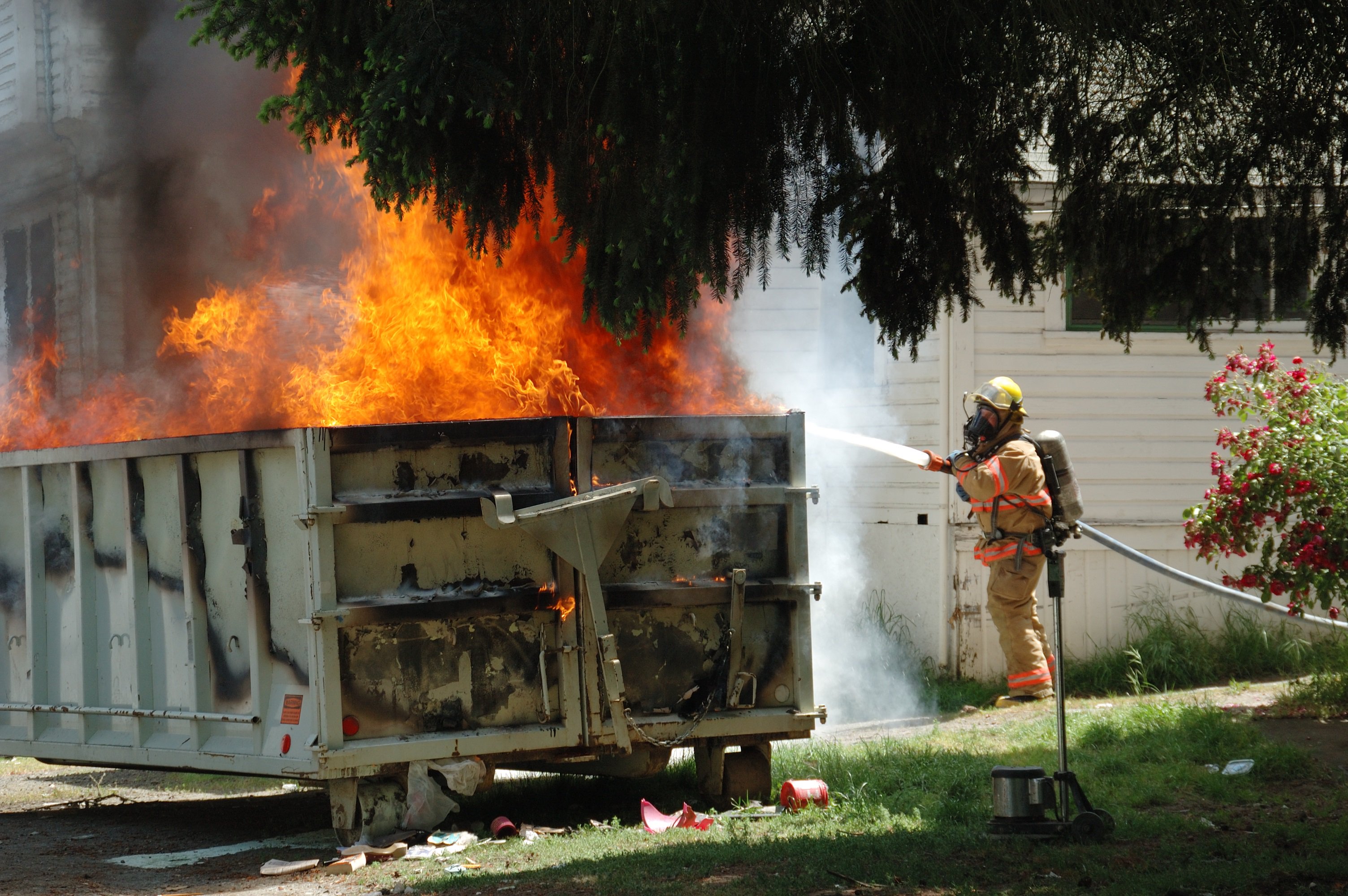 The Issues With Email
SPAM
Phishing
Spear Phishing
Whaling
Impersonation
[Speaker Notes: According to a 2017 study by Osterman Research, 60% of breaches occurred via email.

Attacks like SPAM and Phishing aren’t new, however criminals have improved the quality of the email attacks and are becoming more successful. There has been an increase in whaling and impersonation attacks in recent years.

Whaling are attacks directed at senior executives or high profile targets within an organisation. Emails are typically written in the form of legal subpoenas, customer complaints or some other executive concern.

Impersonation attacks are where attackers impersonate a senior executive and send requests to finance teams or administration or executive assistants. Typically they request money transfers to complete some deal, or the purchasing of gift cards. These attacks are so successful because they create a sense of urgency and these requests are rarely questioned. Who is going to question why the CEO wants money transferred or gift cards purchased?

[Before we look at addressing these attacks, I want to introduce some email basics.]]
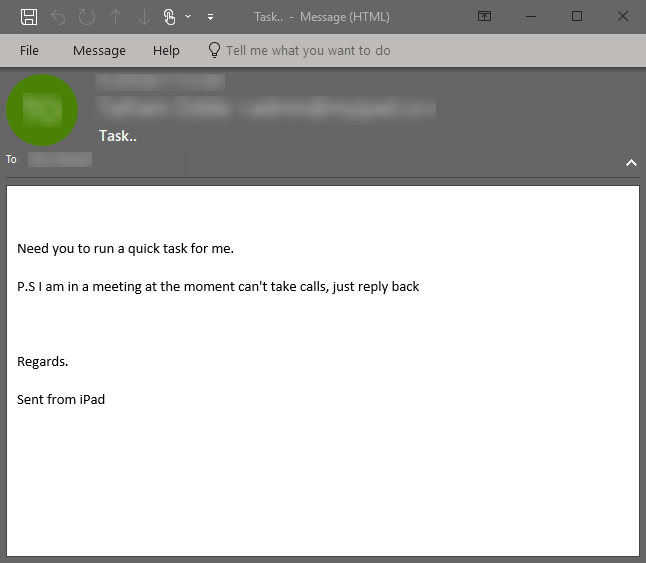 [Speaker Notes: So here is a phishing email I saw a few weeks ago. Sorry but quite a few things are blurred out for privacy reasons.

The email appeared to be coming from the organisations CEO, to a junior member of staff. The CEO often corresponds with this person and asks for various tasks to be performed.

******WRONG ***** The email it was sent from, wasn’t the companies domain but something along the lines of myipad.com. They didn’t rely on even hiding their email address. They relied solely on the fact that the display name was the CEO’s and that would spur immediate action from whomever they sent this request to.]
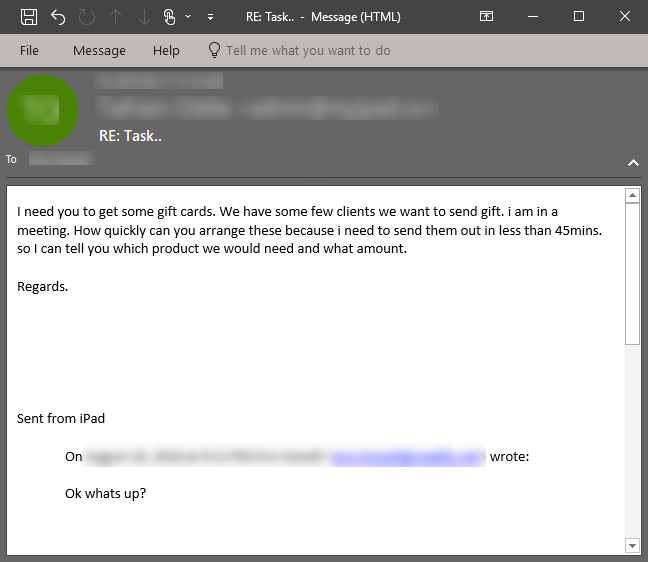 [Speaker Notes: When the staff member replied, the scammer then asked iTunes gift cards. They asked for images to be sent, with the PIN numbers revealed.

Unfortunately in this case, the staff member did fall victim, thankfully the damage was contained.

How could you protect your organisation from this sort of attack?

Before we look at protections we can put in place, let’s quickly run through a short email primer. This is important, as it will help you understand some of the differences in protection technologies, and help you troubleshoot when things go wrong.]
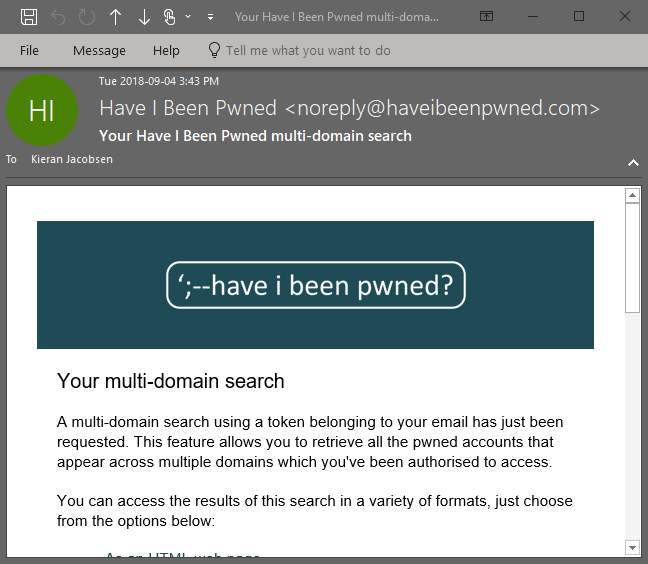 [Speaker Notes: Here is an email that has been sent by Have I Been Pwned.

Every email message is made of two parts. Headers, which are key value pairs providing delivery and diagnostic information, and the message body, the bit we see in our mail client.]
Received: from DM6PR17MB2266.namprd17.prod.outlook.com (2603:10b6:4:ae::32) by
DM6PR17MB2266.namprd17.prod.outlook.com with HTTPS via
DM5PR07CA0103.NAMPRD07.PROD.OUTLOOK.COM; Tue, 4 Sep 2018 05:43:05 +0000
Received: from BN6PR1701CA0008.namprd17.prod.outlook.com
(2603:10b6:405:15::18) by DM6PR17MB2266.namprd17.prod.outlook.com
(2603:10b6:5:b9::24) with Microsoft SMTP Server (version=TLS1_2,
cipher=TLS_ECDHE_RSA_WITH_AES_256_GCM_SHA384) id 15.20.1080.16; Tue, 4 Sep
2018 05:43:04 +0000
Received: from SN1NAM02FT009.eop-nam02.prod.protection.outlook.com
(2a01:111:f400:7e44::208) by BN6PR1701CA0008.outlook.office365.com
(2603:10b6:405:15::18) with Microsoft SMTP Server (version=TLS1_2,
cipher=TLS_ECDHE_RSA_WITH_AES_256_CBC_SHA384) id 15.20.1101.13 via Frontend
Transport; Tue, 4 Sep 2018 05:43:04 +0000
Authentication-Results: spf=pass (sender IP is 167.89.85.8)
smtp.mailfrom=mail.haveibeenpwned.com; mydomain.com; dkim=pass (signature
was verified) header.d=haveibeenpwned.com;mydomain.com; dmarc=pass
action=none header.from=haveibeenpwned.com;
Received-SPF: Pass (protection.outlook.com: domain of mail.haveibeenpwned.com
designates 167.89.85.8 as permitted sender) receiver=protection.outlook.com;
client-ip=167.89.85.8; helo=o1.mail.haveibeenpwned.com;
Received: from o1.mail.haveibeenpwned.com (167.89.85.8) by
SN1NAM02FT009.mail.protection.outlook.com (10.152.73.32) with Microsoft SMTP
Server (version=TLS1_2, cipher=TLS_ECDHE_RSA_WITH_AES_256_CBC_SHA384_P256) id
15.20.1101.10 via Frontend Transport; Tue, 4 Sep 2018 05:43:03 +0000
DKIM-Signature: v=1; a=rsa-sha1; c=relaxed/relaxed; 
    d=haveibeenpwned.com; 
    h=list-unsubscribe:mime-version:from:to:subject:content-type; 
    s=s1; bh=mFx0zhuzDsGoIla8aGV2t+ISE1M=; b=MT6P3xrFdv+WhFes4+EM7fO
    x//qsAcniNiv4B4hKTVsJ6Pnp+g4Kkb3o/BRQ1TjP9sMvwP/OePTdexGxujPdZzB
    LOt6wAEJBMn0h8tPtAgVEzGtdQM2lHCeS1DQrnG35rzQMN3LhRra17sOKvbLLoUC
    7F+6Op43i+2BoS4SYvMw=
Received: by filter0977p1las1.sendgrid.net with SMTP id filter0977p1las1-2529-5B8E1B66-6
2018-09-04 05:43:02.610378772 +0000 UTC m=+366954.998771853
Received: from RD00155D44C230 (unknown [137.117.9.67])
    by ismtpd0003p1maa1.sendgrid.net (SG) with ESMTP id txkzLJa4SO6B0qzdI0m5JQ
    for <kieran@mydomain.com>; Tue, 04 Sep 2018 05:43:02.037 +0000 (UTC)
List-Unsubscribe: <https://urlremoved>
MIME-Version: 1.0
From: "Have I Been Pwned" <noreply@haveibeenpwned.com>
To: kieran@mydomain.com
Date: Tue, 4 Sep 2018 05:43:02 +0000
Subject: Your Have I Been Pwned multi-domain search
Content-Type: multipart/alternative;
boundary=--boundary_2710_ddf525f8-32df-4a8d-a6f4-ab5741489b1e
Message-ID: <txkzLJa4SO6B0qzdI0m5JQ@ismtpd0003p1maa1.sendgrid.net>
X-SG-EID: +hTzZUFBwwi5yR2OMYXnaQJFW8TOSIir+ZvRtvyXczg2YNwtGFNGQYcU8wudo+ZrCqjUGTE1K7nSBP
5oomozYC/01sK+uie2ApKprETt/vO2Lv+TNL7s1gJmvfwaj0BFNwjD/9u6tP91Vz860+gV2/p/NEen
0ZxTiNi3a8SzmZDMOG0bY4Z59/7RDY7gbSLD+VS8N1NczjWiQH9jdwSx3M7pXbC0RF6ipIy1zZ8x2l
avbHIGsYYRAxxwQGVVHd21
Return-Path: bounces+3489673-b289-kieran=mydomain.com@mail.haveibeenpwned.com
X-MS-Exchange-Organization-ExpirationStartTime: 04 Sep 2018 05:43:03.4300 (UTC)
X-MS-Exchange-Organization-ExpirationStartTimeReason: Original Submit
X-MS-Exchange-Organization-ExpirationInterval: 2:00:00:00.0000000
X-MS-Exchange-Organization-ExpirationIntervalReason: Original Submit
X-MS-Exchange-Organization-Network-Message-Id: 4c8ae022-303a-41ec-2ca2-08d61229483b
X-EOPAttributedMessage: 0
X-EOPTenantAttributedMessage: 17455d0b-6bc6-4378-b0ac-3b058ee8070f:0
X-MS-Exchange-Organization-MessageDirectionality: Incoming
X-Forefront-Antispam-Report:
CIP:167.89.85.8;IPV:NLI;CTRY:US;EFV:NLI;SFV:NSPM;SFS:(8156002)(2980300002)(1060300004)(438002)(596005)(189003)(199004)(84326002)(2361001)(110436001)(146002)(1096003)(106466001)(2351001)(16003)(10126004)(606006)(7596002)(4290100001)(7636002)(14444005)(54206008)(8676002)(6916009)(356003)(246002)(336012)(79686004)(486006)(956004)(26005)(126002)(236005)(980100002)(6306002)(476003)(733005)(22756006)(104016004)(22746007)(9686003)(16586007)(106002)(63394003)(567944001)(966005);DIR:INB;SFP:;SCL:1;SRVR:DM6PR17MB2266;H:o1.mail.haveibeenpwned.com;FPR:;SPF:Pass;LANG:en;PTR:o1.mail.haveibeenpwned.com;MX:1;A:0;

X-Microsoft-Exchange-Diagnostics: 1;SN1NAM02FT009;1:wi11LpUFTWFp0gb5YlNIGEaNEGU2rna36xyH4a5AJiz9gjzxQqGtHlppXPTEvGiVCOJR3Sj+4HjNSfjNUjLLtmvzGSOoRFNm855+VJ6+3JLbQksYX3oKTSPGc+8EMyLK
X-MS-Exchange-Organization-AuthSource:
SN1NAM02FT009.eop-nam02.prod.protection.outlook.com
X-MS-Exchange-Organization-AuthAs: Anonymous
X-MS-PublicTrafficType: Email
X-MS-Office365-Filtering-Correlation-Id: 4c8ae022-303a-41ec-2ca2-08d61229483b
X-Microsoft-Antispam:
BCL:1;PCL:0;RULEID:(7020095)(4652040)(5600074)(711020)(4605076)(4608076)(4614076)(1401180)(8001031)(1402068)(71702078);SRVR:DM6PR17MB2266;
X-Microsoft-Exchange-Diagnostics:
1;DM6PR17MB2266;3:ej9TbMdL0OIw4mKtiDVFPLiUpkwROW5rswXXfsDaUJwFnd1h/QAPCLxyFrjzTYlJL/TWhrsMIYmWK82QKP/tbN+QrnK4LApcJ9GwDffU9h8/PHuxj21XRraxdUYm7VKsQIawnBVWoaaYvf2qWXe+rHnR2a6Qk4MyO7JtnggRL+33Mcf1USvtY8rCwResamsGQvZjr+vK18b8DAnCN8xq2TQPBd36xG2XOAIMxP6M0oHZ31nhNJf4nQvrBBJcO7fDb8a50UdBjUyUN5xN0YiDRNBFeMTkGRlZlXlbCVybepxEp3lF/6nWwQ8ZxHj9iOOYLVNToU7/qBZghVX8YbPhFw==;25:EcoRo5mofseoCxCAbj6wjDMds1YwpRfvVuujsciCdQxBCEPYXY0H0NLSGw78SdiLtHHWMTZ4udmGL6LxQyaqWmlpNqCp9aorSUMEfzq8tIOmkNq69P3FnEsNFH2sDZ2mYwtTDAhKcoOkI+AECosW0x7+RU/TYRlwyeyN5qyllJDDt2Q44qodQafv6l8XKua3l9Fa/bxsK3eKsJGiYMektKG1W+04N3gZHOPSUFZmIJTVJjSmb+Lgp6xHL+DTJjFwb571ZgHmfuZflnRzat3NWrNFCJgAJcivxhvGS+z8F/gXoCOuppUKuGRGY/a7NtEWqgjnfcchidJk6c5TXpPeqw==;31:aDiAsMKcn0ByGkWTPDzn6rgbT4eRqGmJAZInmz4VG5G9y3ulpKh0Msp3ZXd8+qgBqHZQXEtJR5kaC8wAPDuT8XveMEgbyiDQSUtzXEretXUAQbSXOL/7dDfJbEbI3ll80tNGhWFZ5hj+t5+k873eJ6PqAUeamXlQf61Il4HMBdhKLP9k6rik/88lDPwVW6R3Xad/NdWHYPYdJ0xIqCT40q+ifvKHDYxZYrRxOfz4ANA=
X-MS-TrafficTypeDiagnostic: DM6PR17MB2266:
X-MS-Exchange-AtpMessageProperties: sap=1;slp=1;
X-Microsoft-Exchange-Diagnostics:
1;DM6PR17MB2266;20:LGeJPMtgY60vAq9/uY3vwo/5ter8iXlSLBWvZQngLpcAdxLrz/CW8WP9Snx/TlHpqzXlEiTbpG4Ir7MbE8iBS1Qw4E6BTl2c0/EiMw07dQDqcgolDIXVvx+yyyqUV4HyhXnFocGBGLlgt+kHu2WvuE+kzJZ7N4V7+dqCWmo9SJHxkbqxm3eQF1larU1bKSPQwRrF56KLa0DUlnQGcLssoeCMgD5bjnlNEpaZyvGqc6BQVaSle198H+MDJeD7J0VJ;4:ReU99nAyCONI4wQ9uixj6fZz4OMfS7iOjg7vpcgfIaNBQrkSVCafktPFBw43l3X41ysDtZ+O3nV7++jurtW0MTegiHfTXmazzw92FsKz5yKWVQ0hh+kjxvy1+6AfVic8L5SpbZNPaZ0k2sSW4V/LNFO9+zwtWnja9DVNXpu1Z1x1zVd2KhflqGonDnmDltLLapdtE1hdnLdc50vloOkfKV9IW0n7FQZB8L9txde4n4JPiHO5PC5PjmAa5OCG9dEA6z4KOYLtYOUzZY93jLVvT1WbJjVXrXiwOZC8gJxWxJuWHwQ6iR53IyLKpaA8iqjUKW8o15TRbVy7OZ2B5/DDfMr1BC5fDtvWKY1xZu8thWfS99yrqPFh691DsPstzwMZOr74e7qcu7sRSOSOo8smr6bvoRfQClG9pSmahkycjJsyWk63dhJ4u1AaOx0D6uFg7m2mKktF7io0muku/KDnytfNeC/waBelMP4qj1Fz4T4K6PQZSBXxlt5li2tiTHth3uAb6+ebQpy7fmQXRSgyXGr0F/1fGRhnHeLDBDCE0Lq1hcQgEd91+xigWroFlrW2aiNXQFa/ZeRZrXbyh8C5sYzmdv2OO85aWkuEPxLffy9qdoPko0nzF3jOO/Lyo/XE
X-Exchange-Antispam-Report-Test:
UriScan:(148322886591682)(31418570063057)(116415991822766)(128460861657000)(211936372134217)(80641642340047)(86561027422486)(81227570615382)(81160342030619)(64217206974132);
X-Exchange-Antispam-Report-CFA-Test:
=?us-ascii?Q?BCL:1;PCL:0;RULEID:(8211001083)(2018021200217)(2018011200283?=
=?us-ascii?Q?)(2401047)(701105)(8121501046)(2018021201217)(2018011210174)?=
=?us-ascii?Q?(2018011211064)(2018011212028)(2018011213028)(2018011214028)?=
=?us-ascii?Q?(2018011215028)(2018011216028)(2018011217028)(2018011218028)?=
=?us-ascii?Q?(2018011219092)(2018011220252)(2018011221063)(2018011222027)?=
=?us-ascii?Q?(2018011223027)(2018011224027)(2018011225035)(2018011229035)?=
=?us-ascii?Q?(2018011232269)(2018011233052)(2018021202149)(98810176)(2018?=
=?us-ascii?Q?021203149)(98815176)(2018021210244)(2018011240279)(1430482)(?=
=?us-ascii?Q?1431068)(1432130)(1551054)(823301075)(823300264)(823311075)(?=
=?us-ascii?Q?9101536074)(93006095)(93005095)(88839001)(10201501046)(30020?=
=?us-ascii?Q?01)(3231311)(901025)(902075)(913088)(7045084)(944501410)(930?=
=?us-ascii?Q?0000166)(9301004277)(52103095)(52102095)(73117211)(111716171?=
=?us-ascii?Q?)(52105095)(52106170)(88801588)(2018021211244)(2018011241182?=
=?us-ascii?Q?)(2018020100189)(2018021213027)(52408095)(98821027)(98822027?=
=?us-ascii?Q?)(52401380)(52505095)(52406095)(52305095)(52206095)(88860193?=
=?us-ascii?Q?)(52409095)(88380075)(88381075)(1610001)(8301001075)(8301003?=
=?us-ascii?Q?183)(201708071742011)(7699016);SRVR:DM6PR17MB2266;BCL:1;PCL:?=
=?us-ascii?Q?0;RULEID:;SRVR:DM6PR17MB2266;?=
X-MS-Exchange-Organization-SCL: 1
X-Microsoft-Exchange-Diagnostics:
=?us-ascii?Q?1;DM6PR17MB2266;23:MjijHHSymIpa4daDMcu27pBFpHW3Wgkpy6a/BdxZ5?=
=?us-ascii?Q?iVP+5gu9obK7CFhZItAqUIkGqvw14v1FNoBZ/fmfOpE79poZiBwGAyNi8yRZ?=
=?us-ascii?Q?tsgAkAYMIpFjfTgojMicSzMbSJydeEeY3H08wwoLgH19c9HVte8sXgJ1WfA4?=
=?us-ascii?Q?yXCZk3COdvARMN24Co5J7yPkAWpDn4HxFftiuP5Hl3y1LIu1JBYwbfktpv6U?=
=?us-ascii?Q?795QWsEGNxqIZSYxpkOxO/g1RMJhrzehVKVFfjyxvEbOL7775yXBKZ5csyGX?=
=?us-ascii?Q?BavIOBcKD8Glag/o3MTqcXdU8Htqi8DsLzZn4/tyLmprXjGK8cZ748cmWa5y?=
=?us-ascii?Q?y8UVRYOHca8O6zMqTUd1cyZXIphUSDUDLKsB326zlWyEZK82OelVIwDrPq03?=
=?us-ascii?Q?tJn70hOavlsd+RAE7QnD/EuFHGmNKVfZo6MftpjApR7HsP5sanLRv9pHu4p4?=
=?us-ascii?Q?MiMh4rsW2hNnc7DuodokiPFYxeX5MtftlJi9dCQf4woTFYfcfg0HUWcMk8VB?=
=?us-ascii?Q?rFEP7aGJyQjFLgxgL4VTvmansBok5R0u6UFG6YU88OPyxIOaC1Et0LgjKb79?=
=?us-ascii?Q?pD5W5aDi+jnElY48OExP3QXVmMVm8DD9wA2yQ8LN4z4Z8DQ0NMJamxRyIM4l?=
=?us-ascii?Q?dNNv4JZjXt9cSKsHOd7IPq727ASvEW9cbPZBq7WUM2rz/YceWNzCs4qoN0ZL?=
=?us-ascii?Q?PN4S92TwvzAakZPLHCPDbp5YnGk9Ph1wP6ZzNE/a7GT+j9uXrr7MEtMtk+7d?=
=?us-ascii?Q?H3NOTSKg5Schy+iofxpTJ/Lntuy94IWPoGiWej36zzIXuzYw3d4riRZ5pjOZ?=
=?us-ascii?Q?hXG5HQ03Tea9zVbwDj1rFz9+vU/qqQ0c0snBITS0RLzDrgks8W1ymFI2DgIN?=
=?us-ascii?Q?Ro60tMFtQoW0gcsF7rnvHowrSpY5gmLcx+02vvFi1M7ml5wHuxcFmot4wVUF?=
=?us-ascii?Q?HjB4mPkZmafQyloAs2Z8ZxIGeevluby5t+ZnZbesx/rbI9+/Bp7Zy1P0veDc?=
=?us-ascii?Q?8o=3D?=
X-Microsoft-Exchange-Diagnostics:
1;DM6PR17MB2266;6:uz9p8W0bG2kbLAYtAtf7xqoKMw1yOARNVewWdUoyAdqSmbyDIR0HMBR2W3/k2gi6X3IDcEGMD7Fpvo08EMJ+SfmOddzWlEiwFP76Bqmi5AsqgnJznKO+GF69X9rhZJxraGpmbKDUTEuaTmtpw093K/S35GHbb5tNwFNjIg2f8qdMx4s/e9oIlA//uyNxRDpD6JNMUwrS/p3IYXkjvcORBKhiuYWphsRQBiiesgyp7kZdzKMKQ5CWzFyqV2ZwuiDM1/F3obSWn6egqNBE4HOkDmrfoW1euN4zlpOiadFosO1T4gH4ATSM9VeGjGW/fGU/detf66gEVwQKDfzPeVhb9OVsGKPvKuBhjzA+X05yHhTc1sFH5+cXTKkgCS0rwKzvMahD3ytZyIpiwV5VL7RDKF08keH7vHTUFXVWgAhxoWHOIHFyTT7l6AcpXlgH4gwiXqBOg+xnyqUw0XoZr+GF5A==;5:uAJiceBBbrE/6tAICnHu85ZpJXj9yFvM0sqc2IzTnHyTswjWHO/db+mpypw4ivwX6dYA+qMtG3kHvBqsgXljm0drHfmk8TMfAjkgRDWoeDDmY5bCPfvgAIto+knYoMKjV7fCcw8/niID0BsNmiYJfg7n0aoxpx+2wqjLAvjBZv4=;7:LI0Y7zughzYIPqr/gGmm1xKNj3LZTFmybLhNkdbTlLeHsR4l54uONyOGZvwUoMGgks2PjIbp8SokAtLHaKbS/eyICoo4iuyEopDB3j1eHvCwxYUo8VtVkRR+d3mxE95aBNO1XtjGmsB1bnF2KVGTgrGi897Ss2MNaRGOsUckTXDLFqQxbOJ5hyWLpkuU/eIM2b4gQUNPihv38eTvKldBq1n+39phSRzZA1RFg4d/khjVIMxebyNPNItFu/P0fe0J
X-MS-Exchange-Safelinks-Url-KeyVer: 1
X-MS-Exchange-Safelinks-Url-KeyVer: 1
X-MS-Exchange-ATPSafeLinks-Stat: 0
X-MS-Exchange-Safelinks-Url-KeyVer: 1
SpamDiagnosticOutput: 1:5
SpamDiagnosticMetadata: Default:1
X-MS-Exchange-CrossTenant-OriginalArrivalTime: 04 Sep 2018 05:43:03.1488
(UTC)
X-MS-Exchange-CrossTenant-Network-Message-Id: 4c8ae022-303a-41ec-2ca2-08d61229483b
X-MS-Exchange-CrossTenant-Id: 17455d0b-6bc6-4378-b0ac-3b058ee8070f
X-MS-Exchange-CrossTenant-FromEntityHeader: Internet
X-MS-Exchange-Transport-CrossTenantHeadersStamped: DM6PR17MB2266
X-MS-Exchange-Transport-EndToEndLatency: 00:00:02.6667033
X-MS-Exchange-Processed-By-BccFoldering: 15.20.1080.019
X-Microsoft-Exchange-Diagnostics:
    1;DM6PR17MB2266;9:dPIAHVEnRkG2VjM7ZpQkOq2wgKeR3tACewk0Bvz58pmNg6QRgjyivTMx188PPXuS4m56I3YF1yEh7nKgp7fLnxk8lbou5TCmf8Eh7pcDL3PkfYZPD5GXFb5gmudpViM7
X-Microsoft-Antispam-Mailbox-Delivery:
    dwl:1;ucf:1;jmr:0;ex:0;auth:0;dest:C;OFR:CustomRules;ENG:(20160514016)(750119)(520011016)(520008050)(702028);
X-Microsoft-Antispam-Message-Info:
    zpAbROfcZWD78p80tevS/LMz9QHOS4d2LlTO+682yaNvILO8H16wYMWkoBjUGTcQDlj7zFspHhpdOEkYDFZTFnamfzVu2o2Kp/OCpfZ9v4Cyp7K2nWWmlblRxh5fsI9+/lWgm08J6rCDyzTM9NN7uJzOiXs43qV6Q0y7KcST0ckU7Sp0Hgyo/nkl+UAkyef12IR+7dkxH/ind0ZxOADQuqDLQbU+PvtEjRAvKGXS7loSU0yGhRjGynZHOb8j+FMCQANWCAFM1dTxKlYl9HP0YaWaGk6HB8BlcL3MoKGRcALS5THCqRGD/zac7ZAxDI/J/e2OwtlEjf1uFh/nBQkCgfDCr2X8RqtAikIbEFsJPVGPJBi+k8aAUPUPZGkSlt0B2AMrhtwdV32bYQCXk4UaksJzLDv4wDgLi8lGUV/y5pEtOVz99wNBWQ5OpCHE3pgFjkxb5zIYhFM5ZJXet8nv/ulFC9onQ+mdCiFLs4SH4rOkRApPFHpFAuVu/vKst6TSMnH5pTVglVMp3b8C7Gc4WgKXC8Tdzast0DIJ6/zUMY4P1kHveamSlhBwGy0PGtxa2wuRczLGYdag78CtYgmeYvYjXUiu6tohofpGNAmxT7uMldb2seQUe+b4uDujggRTHkpWi3S5RyHO6/sp3MYfA8l0UETuUjL1kzCV7Q8/4UacZH/bjdPcLskr2AxqFXCY8ZY3KM5S+BYcQTX/MKkpu3KAV0zmCpHgSKdiOIpHhj+GS8Gtg4N1RjyMZzw3EYz4F6cZoZNnwBPvj2TI3uIrjVGuVwxn8OoHacRFEYQ1tfx8rat1xAo6aFe6CHvKnEUglW5tvrRvT+tmabuYvgrIMWSUsl9FncxEbclYyg76YTUupKFP+gAL6S2/wZYd0A/eVqvioKIFBkmRmCSAlHPsgPorcsUyi/hiTMD26/lDkjY0kP+ISTuT6w2Pyl1tfRDYpf5nTF20FdG/cEN2Z0FFeQ==
X-Microsoft-Exchange-Diagnostics:
    1;DM6PR17MB2266;27:Iscb/jTS4lE7U+vmRoRlVrfharBAzO5uTWBmzTJGhqmtVSWSp1LnahQKSFCSQEciBzrWWFLdjfEI17TmwcW4jrMfbV/O/RQevvFLSzGxqsQTPDrC7DeBAPsmhpEnK1sChyTZ3wdUUOohbaVLstcRBHdS3smjjm76fJHln9UqqlmC5ll2Rty3qs5qwwX/32xfDpMXpZnqB2pevPGLfL8z5fMI82S7LSfrIk+jJtg1lX/gWM4Jk1OvLAKrotZdeXBPo9ocnIAFDEfDIAR+9vpP4S1vQ3j18m1Y/QfQMe9M5YatrSJq27O/6lR9+4jtnlLFgL1kEAjOfZ5cYOs8sl76sAwpUzrDXtGMw2zyfVsw8lGyiXjoa7WJdzUgFE1FJeBqjjMZ7WwR47KzTry7y6wafIOace9kBZ+jivG8U0Bv4QhX0pbVp2QkDwIRp1K3vhhyWUjfeXXWr1iZU+A7dvJb6A==
[Speaker Notes: These are the headers for that email. There are 60 headers for this message alone.

IANA currently list 335 permanent and 56 provisional headers, however mail servers can add their own custom headers. In this example, more than half a specific to Office 365.

Let’s take a look at some of the more important headers.]
Received: from DM6PR17MB2266.namprd17.prod.outlook.com (2603:10b6:4:ae::32) by DM6PR17MB2266.namprd17.prod.outlook.com withHTTPS via DM5PR07CA0103.NAMPRD07.PROD.OUTLOOK.COM; Tue, 4 Sep 2018 05:43:05 +0000
Received: from BN6PR1701CA0008.namprd17.prod.outlook.com (2603:10b6:405:15::18) by DM6PR17MB2266.namprd17.prod.outlook.com (2603:10b6:5:b9::24) with Microsoft SMTP Server (version=TLS1_2, cipher=TLS_ECDHE_RSA_WITH_AES_256_GCM_SHA384) id 15.20.1080.16; Tue, 4 Sep 2018 05:43:04 +0000
Received: from SN1NAM02FT009.eop-nam02.prod.protection.outlook.com (2a01:111:f400:7e44::208) by BN6PR1701CA0008.outlook.office365.com (2603:10b6:405:15::18) with Microsoft SMTP Server (version=TLS1_2, cipher=TLS_ECDHE_RSA_WITH_AES_256_CBC_SHA384) id 15.20.1101.13 via Frontend Transport; Tue, 4 Sep 2018 05:43:04 +0000
Received: from o1.mail.haveibeenpwned.com (167.89.85.8) by SN1NAM02FT009.mail.protection.outlook.com (10.152.73.32) with Microsoft SMTP Server (version=TLS1_2, cipher=TLS_ECDHE_RSA_WITH_AES_256_CBC_SHA384_P256) id 15.20.1101.10 via Frontend Transport; Tue, 4 Sep 2018 05:43:03 +0000
Received: by filter0977p1las1.sendgrid.net with SMTP id filter0977p1las1-2529-5B8E1B66-6 2018-09-04 05:43:02.610378772 +0000 UTC m=+366954.998771853
Received: from RD00155D44C230 (unknown [137.117.9.67]) by ismtpd0003p1maa1.sendgrid.net (SG) with ESMTP id txkzLJa4SO6B0qzdI0m5JQ for <kieran@mydomain.com>; Tue, 04 Sep 2018 05:43:02.037 +0000 (UTC)
[Speaker Notes: While not directly important for todays discussion, the RECEIVED headers tell you an important story. As a message passes through each mail server in its journey from sender to recipient, the servers will insert its own entry at the top. This allows us to back trace the path the message took, from its last hop to its origin. These headers are extremely powerful for troubleshooting mail flow issues like slow delivery times.]
From: "Have I Been Pwned“ <noreply@haveibeenpwned.com>
Return-Path: bounces+3489673-b289-myuser=mydomain.com@mail.haveibeenpwned.com
[Speaker Notes: The from header can be a source of confusion. The problem is that when we send a message using SMTP, we specify the from twice.

As part of creating an SMTP connection, the client specifies the email address. This is often called the envelope from or SMTP from.

Then when the client specifies the message headers, from is specified again. We call this the message from or header from. Mail clients use this header to display who the message is from. 

The envelope from and message from will typically match, however they don’t need to. With platforms like SendGrid, they might be different to help monitor message bounces.

The RETURN-PATH header is created when a server accepts the email message and contains the enveloper from.

Finally, and it isn’t used here, is the REPLY-TO header. This header lists the email address replies should be sent to. It doesn’t need to match the message from or the envelope from. Users don’t see this value until they hit the reply button in their mail clients. Attackers make use of this, sending email from one address, but directing replies to a mailbox in their control.]
[Speaker Notes: AMEX example]
Identifying Sources
Your mail servers
Applications
Marketing campaign servers
Bulk email services
SaaS products
[Speaker Notes: Now that we understand some basics, we can start to take control. The first step is to find out who is sending email.

There’s the obvious sources, corporate mail servers and your internal applications, but there are other sources that your IT team might not know about.

Your marketing, sales and development teams might be using services like Mailchip and SendGrid to send emails to your customers.

A big hurdle is SaaS products. A number of these platforms will want to send as your domain, for instance, an employee creates leave request, the HR system will send an email to their manager as the employee requesting approval.]
We can’t use SPF, DKIM or DMARC because we don’t know who is legitimately sending email as our organisation‽
[Speaker Notes: In some organisations, the thought of determining all the sources is just to much.

Most organisations have policies around their use of their brand. What colours can be used, how their logo can be used. Your domain is part of your brand. You should be protecting it as you would any other brand asset.

If you don’t want to take steps to protect it, why should I believe you care about security?]
SPF
Validates mail is coming from authorised IP addresses
Information stored in DNS
Validates envelope-from address
Can include other SPF records – Office 365 etc
DNS query limitations
[Speaker Notes: Once we know the senders, next step is implementing SPF.

SPF allows us to define a list of authorised IP addresses that can send email as our domain. Mail servers receiving mail can then check against this list and reject unauthorised messages. The list is maintained within a domains DNS zone.

A common misconception is that SPF validates the message from header, it actually validates the envelope from.

One advantage of SPF is that we can link together a number of different records. This allows organisations to link to records maintained by vendors like Office 365 and SendGrid.

One issue with SPF is there is a limitation on the number of DNS queries that can be performed. In large organisations with a large number of services, care will need to be taken to ensure that you are below this limit. Unfortunately it is unclear how many mail servers actually enforce this limitation.

Once you are comfortable that your SPF record is correct, you can move onto DKIM.]
DKIM
Uses digital signatures to validate mail
Validates Message-From header address
Public key(s) stored in DNS
[Speaker Notes: DKIM uses digital signatures to validate authorised servers. It differs from end-to-end digital signatures like PGP or SMIME and doesn’t provide the same level of protection.

DKIM signatures are not visible to the recipient, they are added to the headers by the sending server and then validated by the receiving server. Validation is performed by through the publishing of the server’s public keys in the senders DNS.

Unlike SPF, DKIM validates the Message-From header.

DKIM is going to take more effort to implement than SPF. You need to ensure that each system that is sending email as your domain supports DKIM. With one vendor, we had to wait 6 months for them to implement DKIM. When reviewing SaaS products, particularly ones that send email, I always confirm DKIM support.

Once you have DKIM implemented, the next step is a DMARC policy.]
DMARC
SPF and/or DKIM
Alignment checks
Allows domains to specify action if checks fail
Reporting
Policy stored in DNS
[Speaker Notes: A lot of organisations are terrified that creating a DMARC policy might result in their emails not being delivered to customers. Yes, you can shoot yourself in the foot with DMARC, but with care, you can ensure successful delivery.

DMARC is built upon SPF and DKIM, it also provides more validation that the message from and envelop from are aligned. The idea is that if the SPF and DKIM checks are successful, and the headers are aligned, then the message is valid. 

Domain can specify 1 of 3 policies that will be followed when a message fails verification. None instructs receivers to take no action. Quarantine typically results in mail being delivered to the users junk mail folder. Finally the reject policy tells the receiving server to reject the message in its entirety. 

DMARC also provides a mechanism for receivers to report these messages back to the sender. These reports can be aggregate reports or detailed failure reports. There are a number of free and commercial tools to help handle and monitor these reports.

Your DMARC policy is stored within DNS, my suggestion is to start with a policy of none, and them move to quarantine and finally reject.

There is an interesting quirk with Office 365. If a domains policy is reject, Office 365 will mark the message as SPAM instead of rejecting it. In other words, Microsoft decided that Office 365 should effectively ignore the senders wishes, treating the reject policy as it would quarantine. It will accept the email and then push it to the users junk mail folder. I have no idea why they made this choice.]
Authentication-Results: spf=pass (sender IP is 167.89.85.8) smtp.mailfrom=mail.haveibeenpwned.com; mydomain.com; dkim=pass (signature was verified) header.d=haveibeenpwned.com;mydomain.com; dmarc=pass action=none header.from=haveibeenpwned.com;
Received-SPF: Pass (protection.outlook.com: domain of mail.haveibeenpwned.com designates 167.89.85.8 as permitted sender) receiver=protection.outlook.com; client-ip=167.89.85.8; helo=o1.mail.haveibeenpwned.com;
DKIM-Signature: v=1; a=rsa-sha1; c=relaxed/relaxed; d=haveibeenpwned.com; h=list-unsubscribe:mime-version:from:to:subject:content-type; s=s1; bh=mFx0zhuzDsGoIla8aGV2t+ISE1M=; b=MT6P3xrFdv+WhFes4+EM7fOx//qsAcniNiv4B4hKTVsJ6Pnp+g4Kkb3o/BRQ1TjP9sMvwP/OePTdexGxujPdZzBLOt6wAEJBMn0h8tPtAgVEzGtdQM2lHCeS1DQrnG35rzQMN3LhRra17sOKvbLLoUC7F+6Op43i+2BoS4SYvMw=
[Speaker Notes: There are three headers that can help you troubleshoot DKIM, DMARC and SPF issues.

The first two are generated by the receiving mail server.  Authentication-Results is a trace header field that records the results of various email authentication checks that have been performed. In this case, the Have I Been Pwned email passed SPF, DKIM and DMARC checks. Received-SPF lists the status of just the SPF check. This two can be extremely helpful to determine why a message was delivered to junk mail over one that was delivered to a users inbox.

The third header, DKIM-Signature is generated by the sending server when it sends the message. While you might not find this one as useful. It can still provide valuable insight as to why a receiving server handled an email in a certain way.]
https://phishingscorecard.com/
[Speaker Notes: I want to finish up by talking about bank grade security, I realise that is an oxymoron. The site Phishing Score card tracks the SPF, DKIM and DMARC configuration of organisations world wide.

61 percent of banks and financial service providers here in Australia have no dmarc configuration.

35 percent have a policy of none, and just two banks have a policy of reject.

How much do they really care about the security and priviacy of their customers?]
Packages & Dependencies
Turtles all the way down
[Speaker Notes: Almost all software projects depend upon other software. This could be JavaScript packages, Docker images or even libraries provided by software vendors.

The problem is, that we place a considerable amount of trust in the third-parties that write these dependencies. We often like to think that they are better people than we are. We like to believe that they will not introduce malicious code, and follow similar security practices as we do.

Unfortunately, this year, that trust has been broken several times. Each time provides us with the opportunity to learn and improve. In the last few minutes of this presentation, I am going to look at three incidents and talk about what we can learn from each of them.]
Docker Images
“Malicious Docker Containers Earn Cryptomining Criminals $90K”, Threat Post, 2018-06-13
[Speaker Notes: In June it was reported that 17 malicious Docker containers were removed from Docker Hub. Some of these images were mining Monero, while others created reverse shells or attempted to install backdoors onto the host machine. The images were available for over a year before Docker finally removed them. It has been determined that the attackers were able to mine around 90 thousand dollars.

Thankfully, Docker actually gives us some pretty strong defences against these attacks, if we use them. The Docker file allows us to see what the FROM and ENTRYPOINT entries are and what the container does. We also get significant traceability between the Docker file and the image when they are automatically built.

I also recommend that development teams use private image registries that contain security validated and tested containers. This helps organisations know what images are in use, and maintain a more proactive security posture.]
Browsealoud
“UK ICO, USCourts.gov... Thousands of websites hijacked by hidden crypto-mining code after popular plugin pwned”, The Register, 2018-02-11
[Speaker Notes: February was such a big month for malicious crypto mining. In February, the popular Javascript plugin, Browsealoud was compromised, they haven’t disclosed how. The plugins source code was altered to silently inject Coinhive’s Monero miner into every webpage that used Browsealoud. For several hours, anyone visiting the over 4 thousand impacted websites inadvertently ran the hidden mining code on their computer. Australian websites impacted included a number of government departments, city councils, charities and disability support service providers. 

How could we prevent something like this happening to our own sites? In the words of Scott Helme, the use of SRI or Subresource Integrity. SRI allows us to tell a users web browser to check the integrity of an asset when loaded from a third party. This integrity check is performed by embedding a hash digest of what we expect the asset to be, the browser will check that the downloaded asset matches the hash it expects, if it doesn’t, then it discards it.]
Eslint
“Postmortem for Malicious Packages Published on July 12th, 2018”, ESLint, 2018-07
[Speaker Notes: In July, an attacker compromised the NPM account of a maintainer of the popular ESLINT-SCOPE and ESLINT-CONFIG-ESLINT packages. They then published malicious versions of these packages that would send the contents of the user’s dot npmrc file to the attacker. This file typically contains access tokens for publishing to NPM. The belief is that they attackers wanted to gain access to the accounts of other package maintainers.

These packages see around three million downloads each week and have 31 other packages directly depending upon them, and over 20 thousand indirectly depending upon them.

NPM was forced to revoke all access tokens issued before the 12 of July to ensure any tokens stolen were no longer usable.]
The maintainer whose account was compromised had reused their npm password on several other sites and did not have two-factor authentication enabled on their npm account.
[Speaker Notes: How did the compromise occur? Well the maintainer reused passwords and didn’t enable multi-factor authentication.

As I said earlier, not all maintainers follow the same security practices as the rest of us.

If you are a maintainer of a package or dependency, you need to realize that the security of the applications, networks and potentially customers of those who use your packages is only as strong as your security practices. We often say that security is only as strong as the weakest link in the chain. As a maintainer you are part of the security chain of your users, you need to respect the great responsibility that people have placed with you.]
Resources
MX
-
-
Posh Security: Managing DNS with DNSControl, CloudFlare, DNSimple, GitHub, VSTS, Key Vault, and Docker! http://bit.ly/DNSControl
[Speaker Notes: There are quite a few resources that you might want to take a look at, and this is far from a definitive list. My aim was to include everything that I have felt has helped me. I will be posting this list of resources and the slides from today on my website, poshsecurity.com in the next few weeks. I will post onto Twitter when I do. You can find me at @kjacobsen.



Posh Security: Managing DNS with DNSControl, CloudFlare, DNSimple, GitHub, VSTS, Key Vault, and Docker! http://bit.ly/DNSControl

https://poshsecurity.com/blog/dns-squatting-with-azure-app-services]
Thanks!
Any questions?
You can find me at:
@kjacobsen
Poshsecurity.com
[Speaker Notes: I want to thank you all for listening to me today. I hope that you found something useful in today’s session and that it wasn’t too boring for you.

[I hope you enjoy the rest of DDD Melbourne].

Thank you all very much.

<pause for applause>

I believe we still have some time for questions, who has a question?]